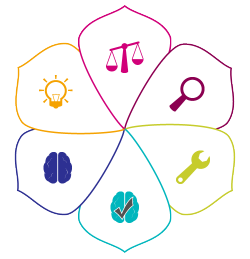 Didactische inspiratie
Naast de traditionele werkvormen, die zeker hun nut hebben, is het dikwijls interessant om te variëren in andere werkvormen. Dit is de reden waarom we dit inspiratiedocumentje hebben opgesteld. Hopelijk kan het jou helpen en ideetjes geven om uit te voeren.
Het instrument is op verschillende manieren te gebruiken: volgens de taxonomie van Bloom  en/of gewoon alfabetisch. Er staan ook enkele activerende, sfeer-bevorderende en BKD-werkvormen bij die algemeen te gebruiken zijn. 
Het is niet omdat een werkvorm onder een bepaald cognitief proces vermeld staat, dat het niet voor andere cognitieve processen te gebruiken is, we hebben enkel de meest vanzelfsprekende processen genoteerd.
In dit document kan je steeds naar de 2 hoofdpagina’s gaan door op de icoontjes te klikken. 	Voor de taxonomie van Bloom	Voor alfabetisch
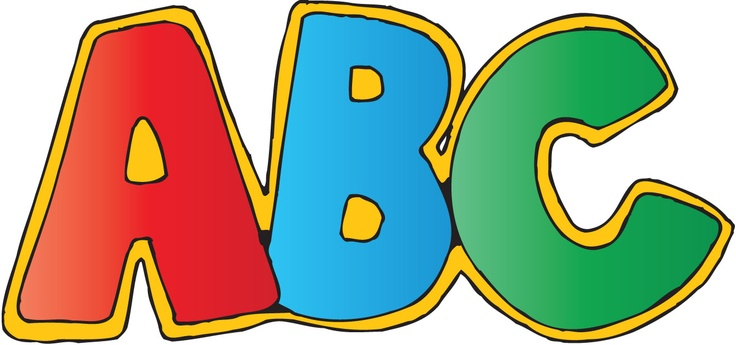 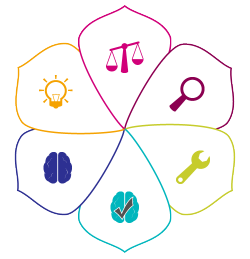 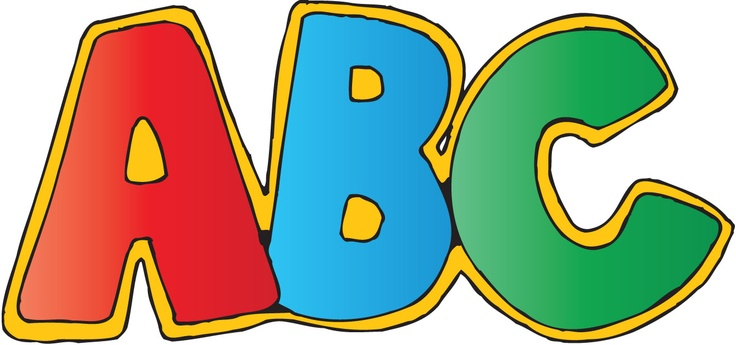 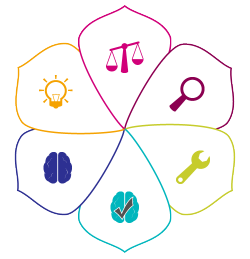 Taxonomie van Bloom- niet inhoudsgericht
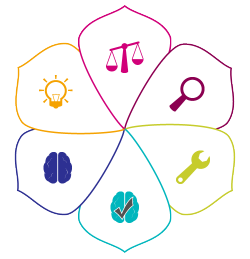 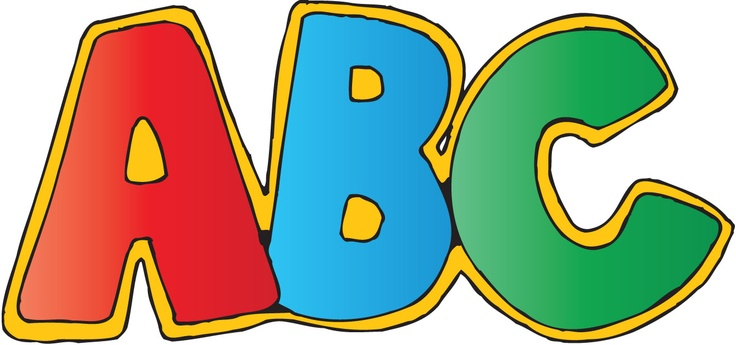 Alfabetisch
ABCDEFGHIJKLMNOPQRSTUVWXYZ
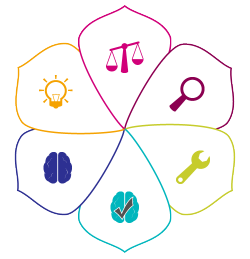 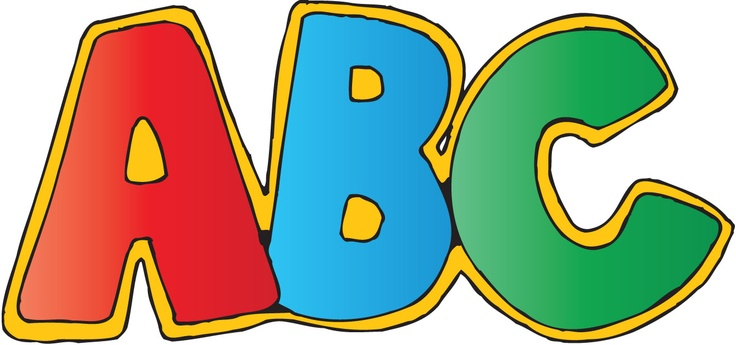 Herinneren
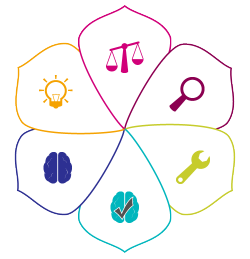 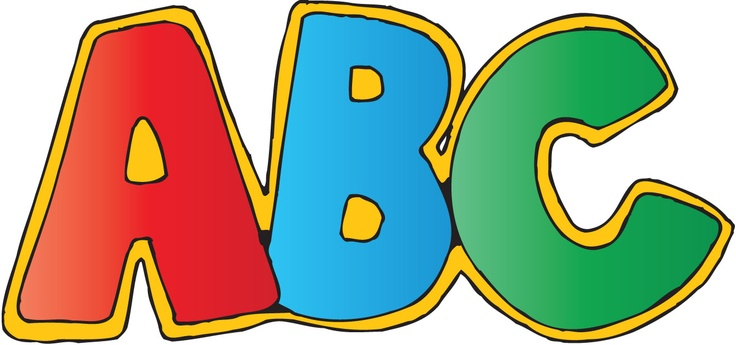 Begrijpen
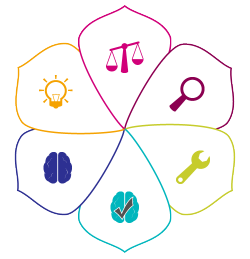 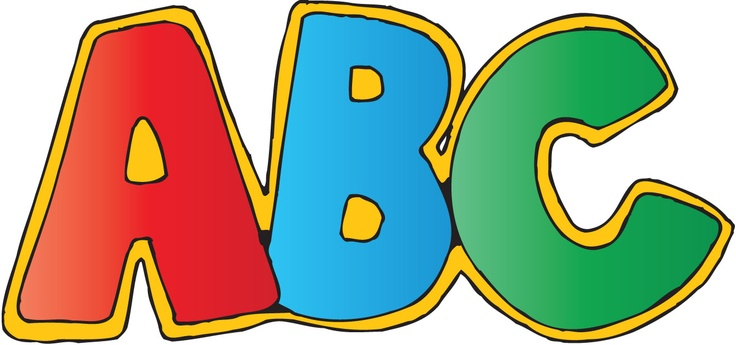 Toepassen
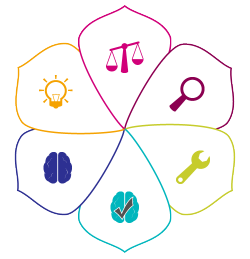 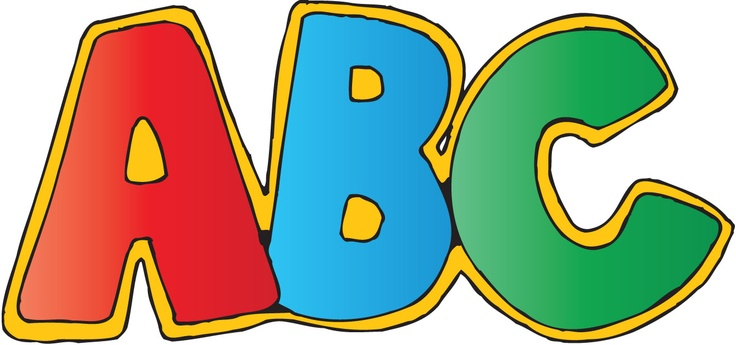 Analyseren
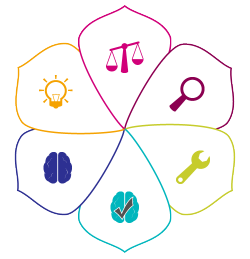 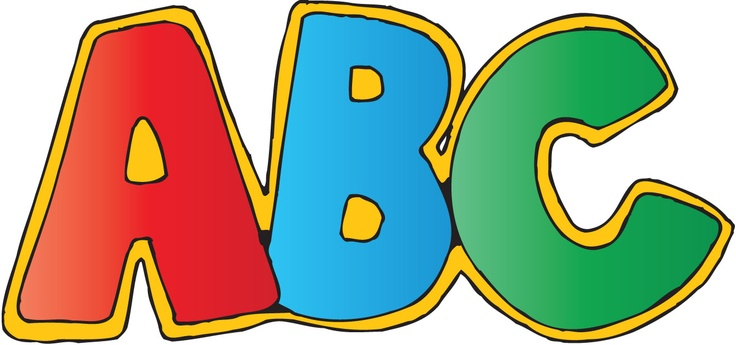 Evalueren
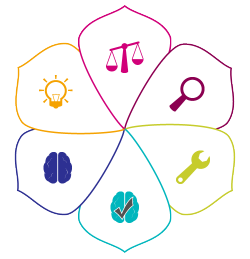 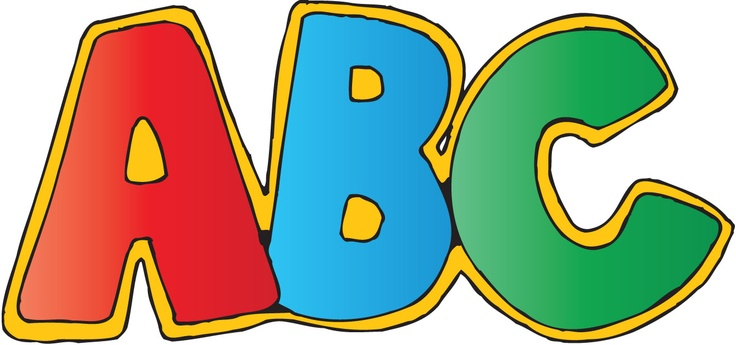 Creëren
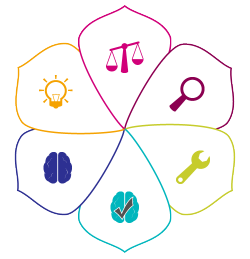 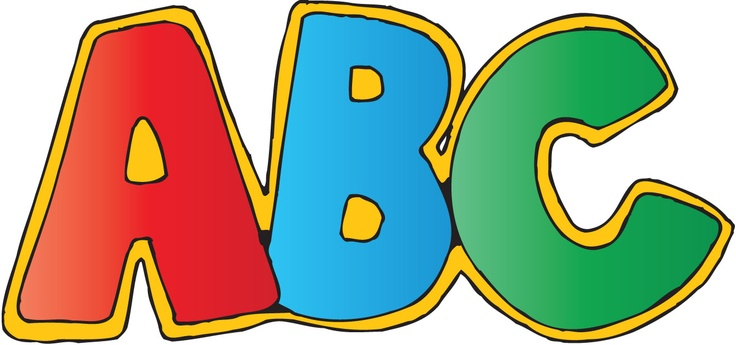 Sfeer en groepsverdeling
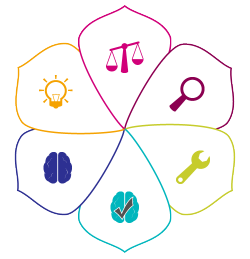 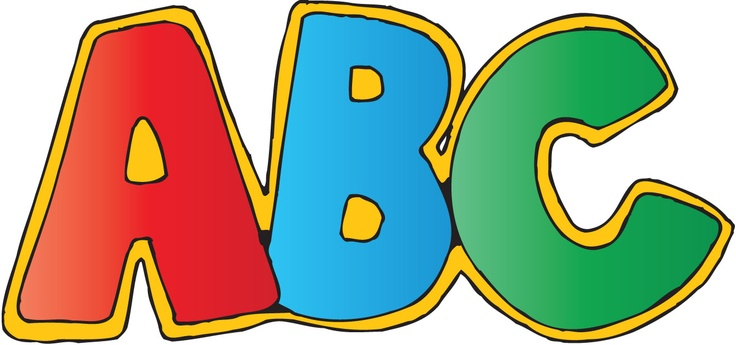 differentiatie
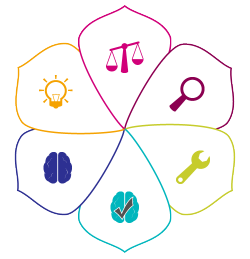 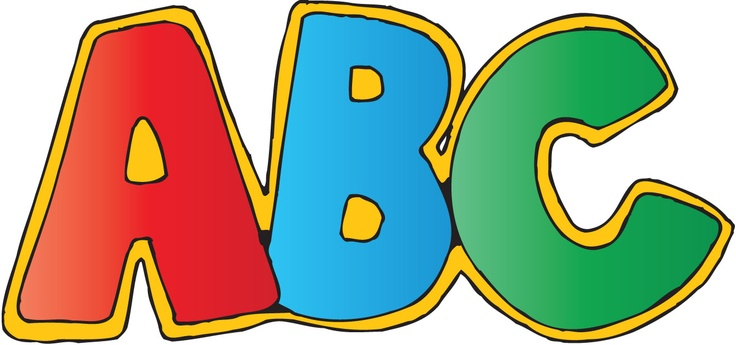 Aandacht en activeren
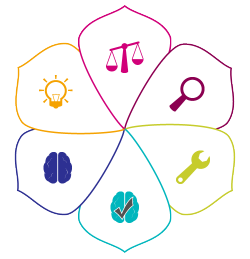 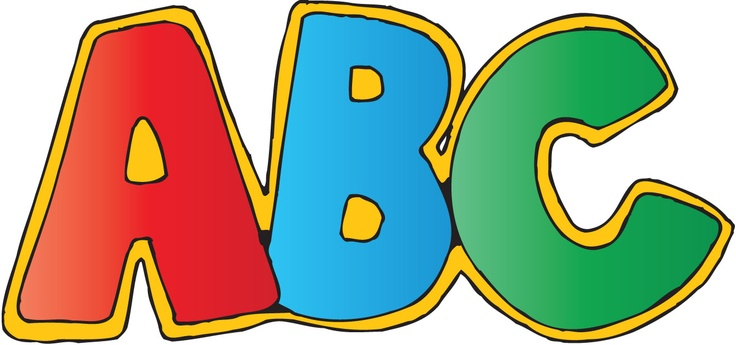 A
Aanvinken wat anderen reeds antwoordden - H
Antwoord op blad noteren en in de lucht tonen - H
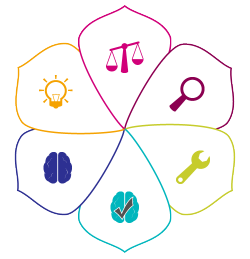 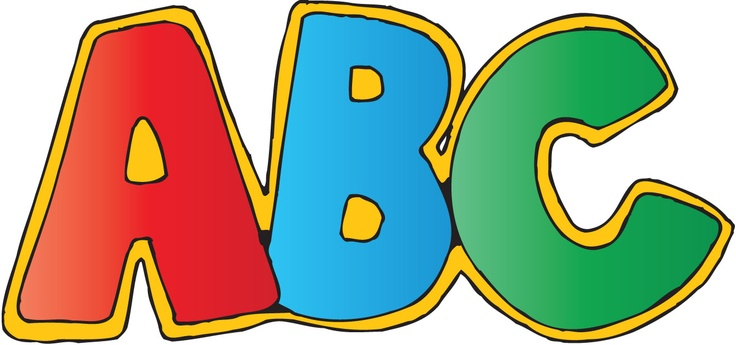 B
Bergwandeling 
Beslis zelf – H, B, T, A, E, C
Brainstorm - H
Brief aan Mona - B
BV-interview - H, B, T, E
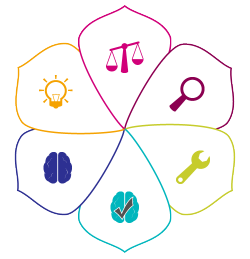 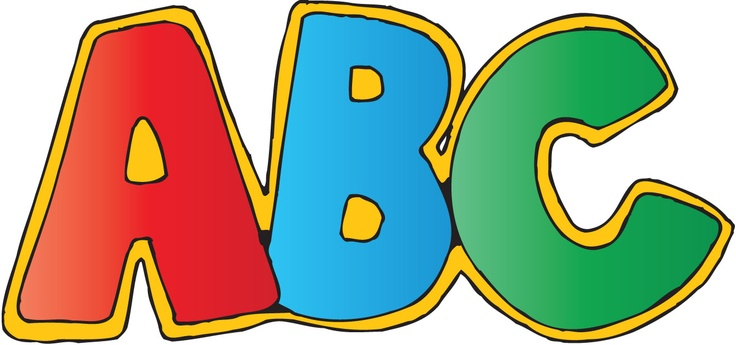 C
Carrouselgesprek - H
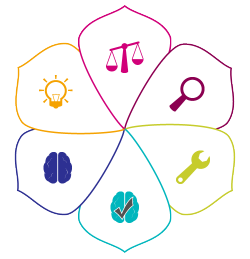 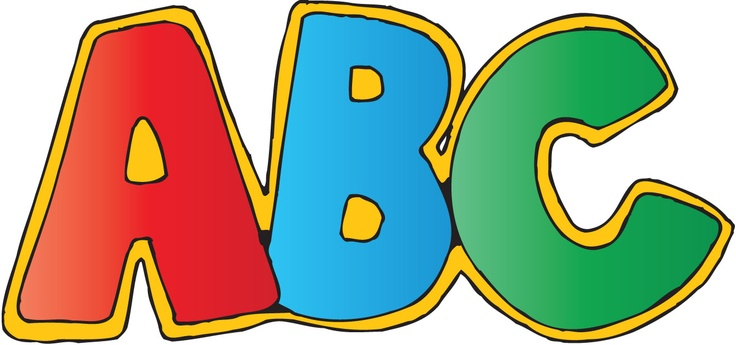 D
De stoel – T, A
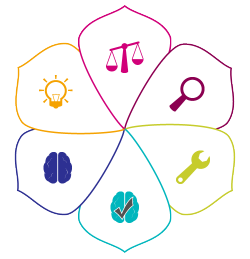 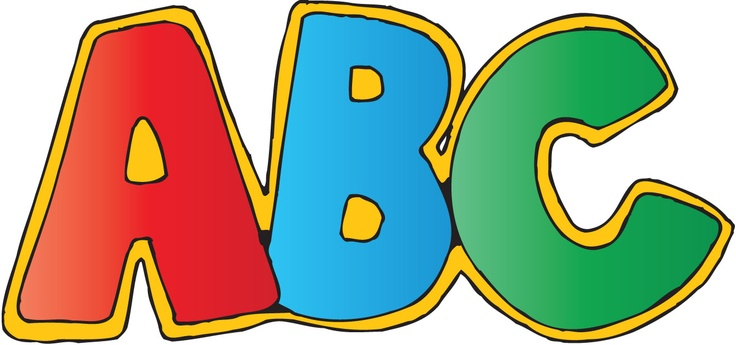 E
Elkaar bevragen -H, B, T
Elkaar uitleg geven - H, B
Escaperoom – H, B, T, A, C
Even spieken
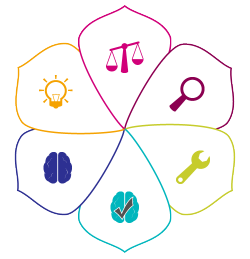 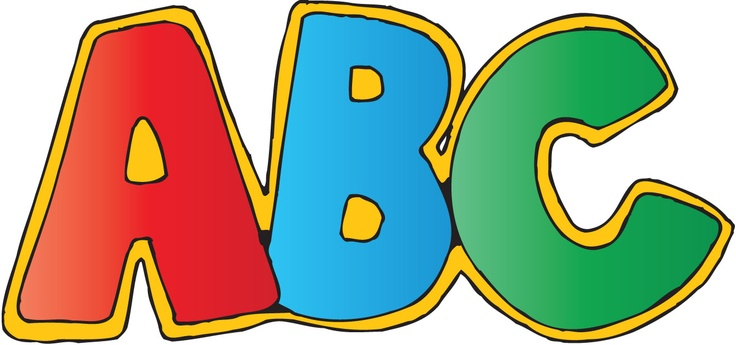 F
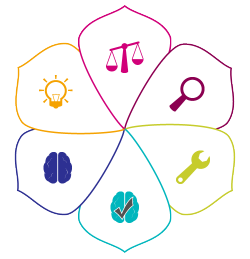 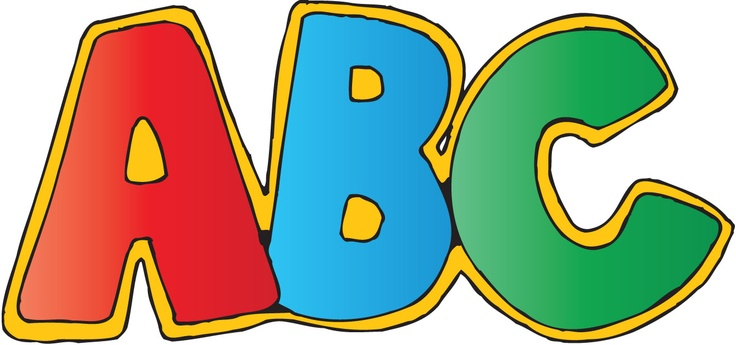 G
Geblinddoekte wandeling 
Google Forms - H, B, T, E
Groepsdiscussie met elk voorwerpen in de hand
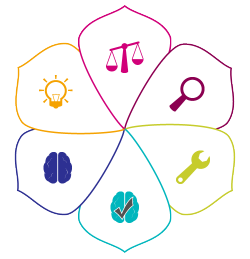 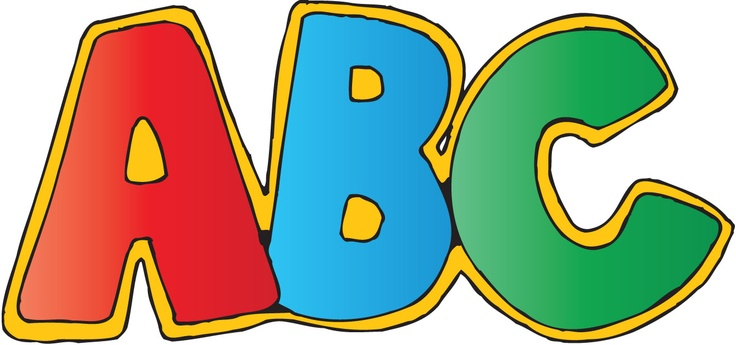 H
Handtekeningen verzamelen 
Herhalingsoefeningen vanuit de verschillende cognitieve processen 
High Five - H, B
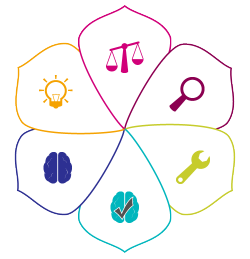 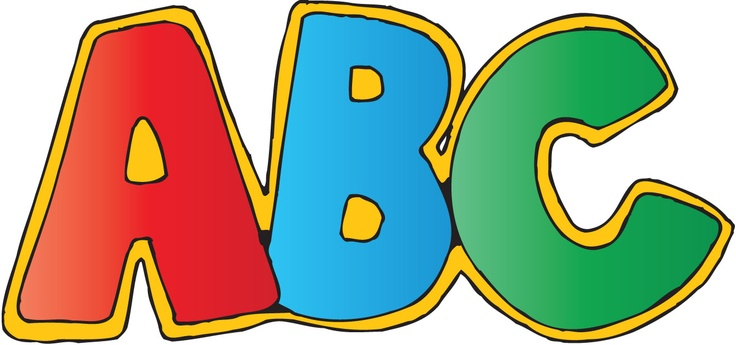 I
Ik ben de enige die... 
Ik ga op reis en ik neem mee - H
Individueel een stukje leerinhoud verwerken – H, B, T
Info filmpje maken over – A, C
Inhoud delen en elkaar uitleggen -B
Interessegroepjes
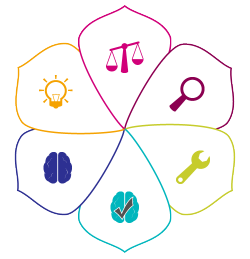 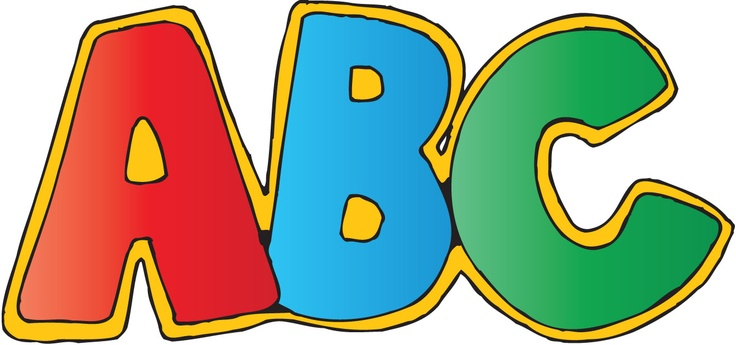 J
Joker
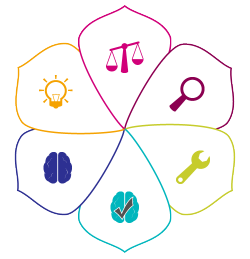 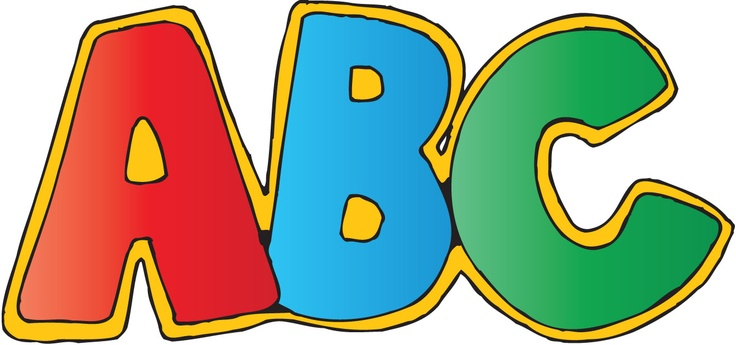 K
Kaartjes met verschillende rollen -T
Kahoot – H, B
Kern noteren – H, B
Kies 
Klapke 
Klasthermometer  
Kleurtjes snoepjes of zo 
Klinker roepen  
Knooppunt – H, B
Koeien en eenden 
Korte wandeling buiten
Kruiswoordraadsel opstellen - H
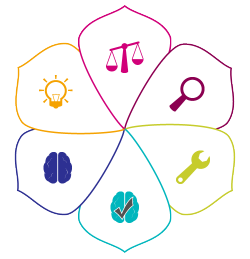 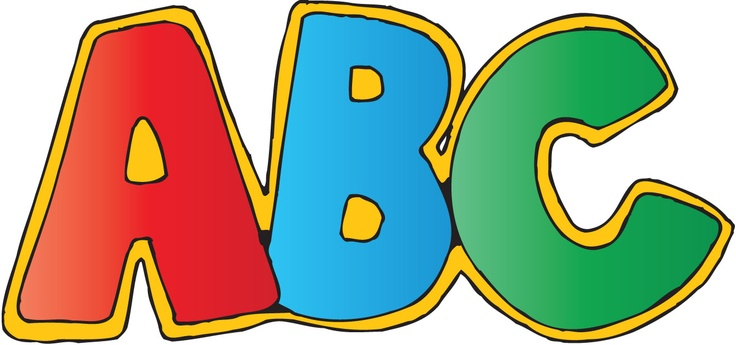 L
Laat je vallen en ik vang jou 
Labo opdracht - T
Lees en vraag – H, B
Liedjes zingen en door elkaar lopen  
Luchtjes  
Leergroep - B, T, A, C
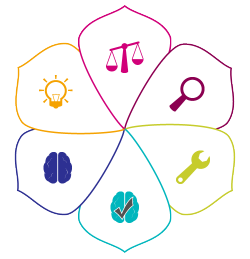 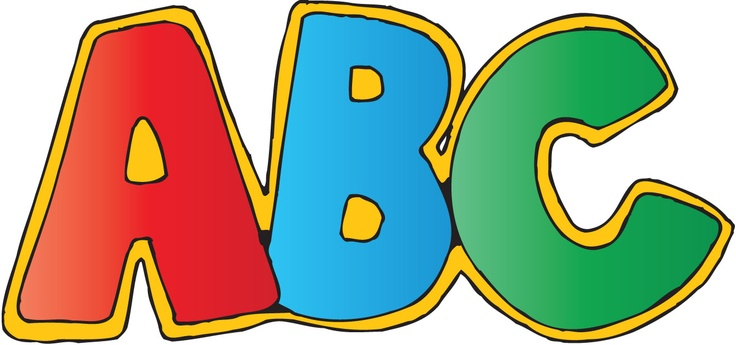 M
Memory
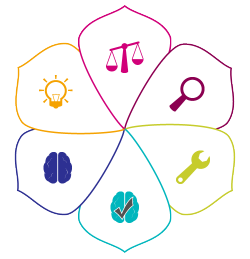 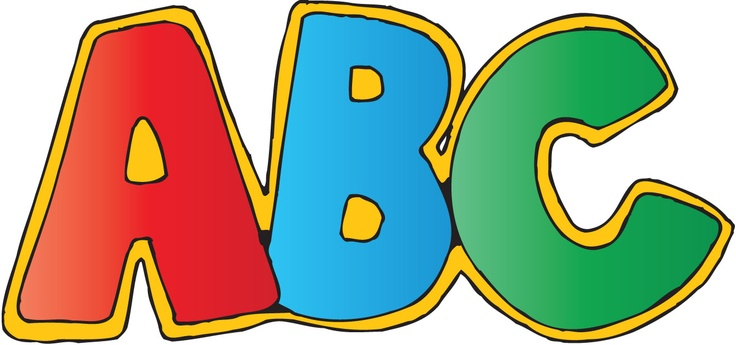 N
Nearpod - H, B, T, E
Neem door en post wat nog onduidelijk is – B
Niveaugroepjes 
Nut duidelijk weergeven
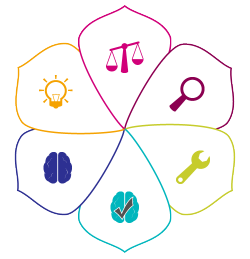 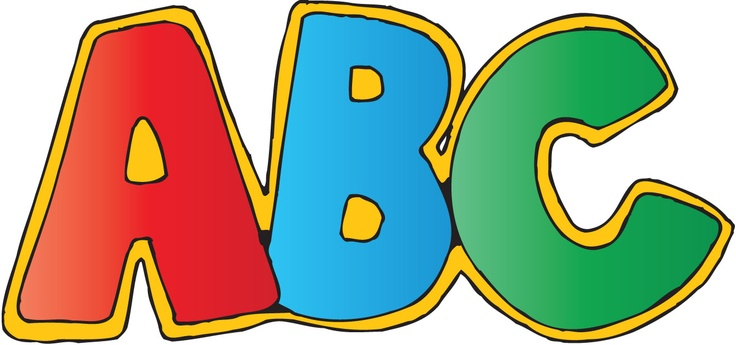 O
Om beurten een antwoord op de vraag noteren - H, B, T
Online groepjesmaker 
Oogtikker 
Opdracht ruilen
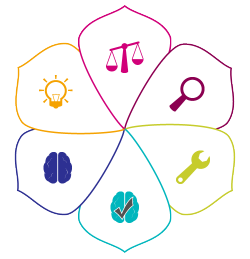 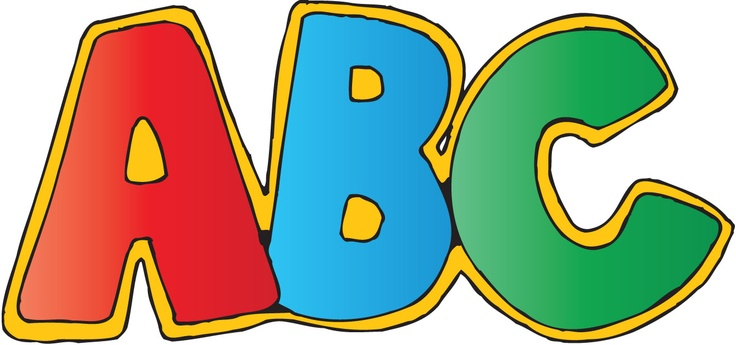 P
Padlet – H, B
Pecha Kucha – A, E, C
Peer-evaluatie – E 
Pictoselector – H, A, C
Placemats – H, B, T
Plickers – H, B, T 
Poster maken – B, A, C
Postkaarten/ puzzel samen leggen – H, B
Powtoon - H, B
Praatstok 
Proactieve cirkel / ‘rondeke’ 
Propschuiven
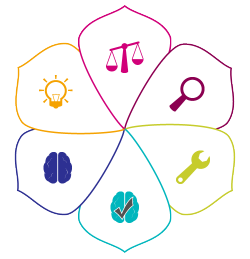 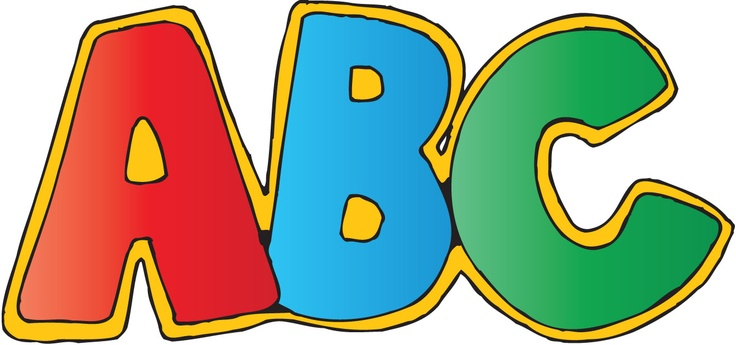 Q
Quizziz
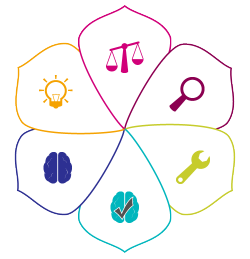 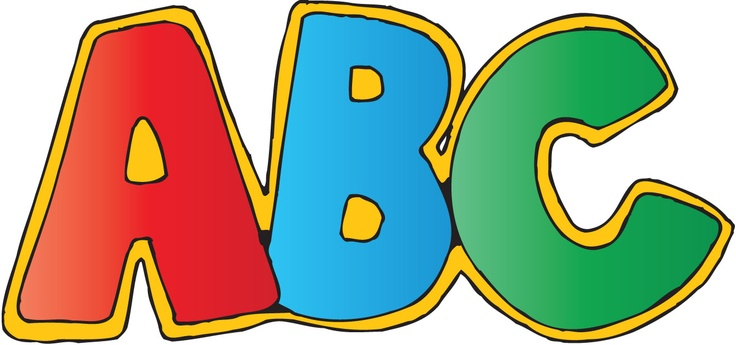 R
Rechtstaan i.p.v. handopsteken 
Rode en groene kaartjes
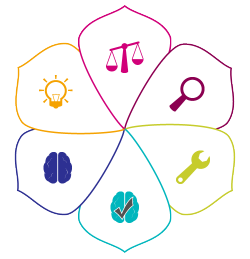 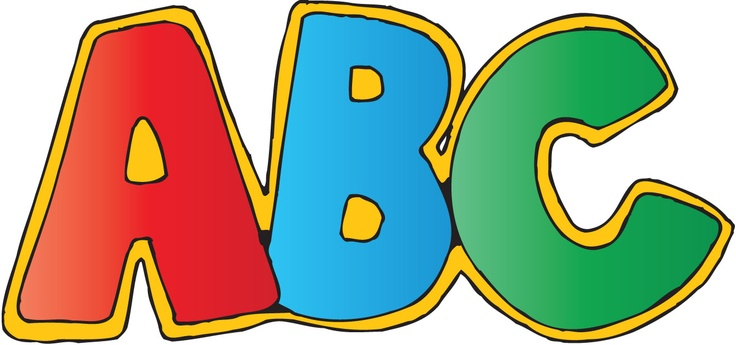 S
Schoenenspel  
Schrijf een leuk kaartje aan... 
Slide-ly – C
Socrative – H, B
Spring naar voren 
Sprookje schrijven – T, C
Stille lange rij 
Stop-motion filmpje  - C
Stripverhaal/ fotoverhaal
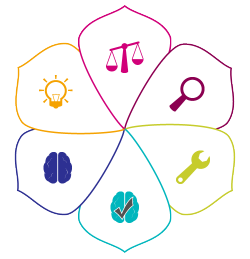 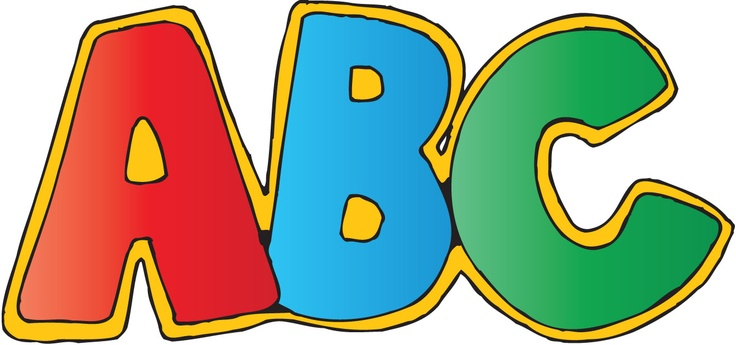 T
Tafelrondje om beurt – H, B
Tafelrondje simultaan – H, B
Tagxedo – A
Teken wat wordt verteld – H
Tellen tot 10 
Tijdslijn maken – H, A, C
Touwtje trek 
Tweegesprek – H, B
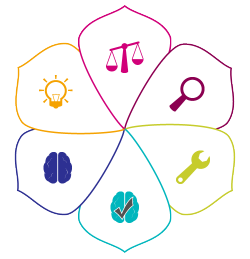 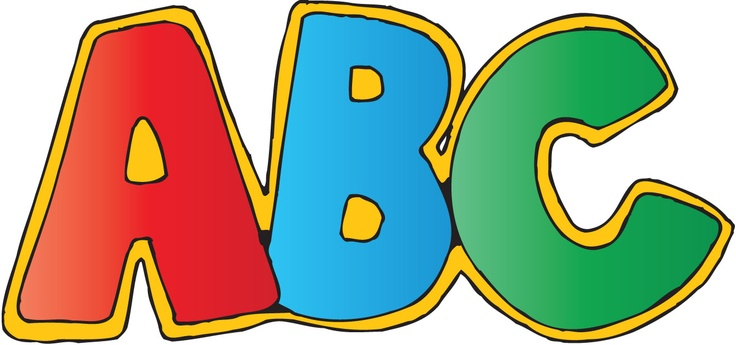 U
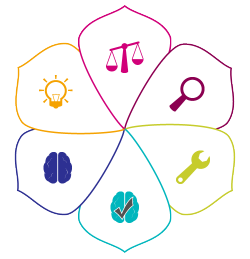 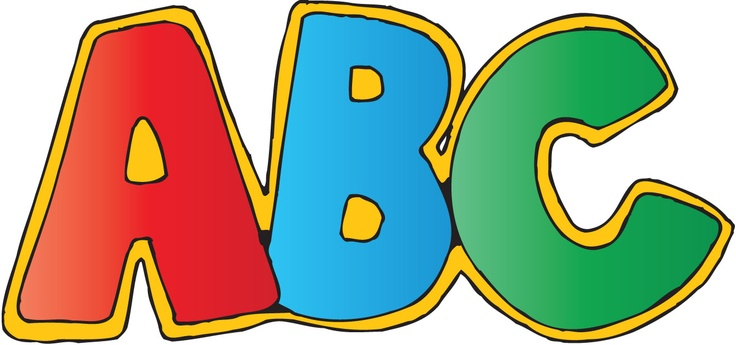 V
Van klein naar groot – B
Vat samen en ruil– B
Verbuga – B, T
Vragentrommel – H, B
Vul de zin aan – H
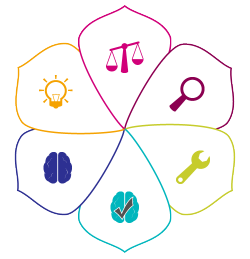 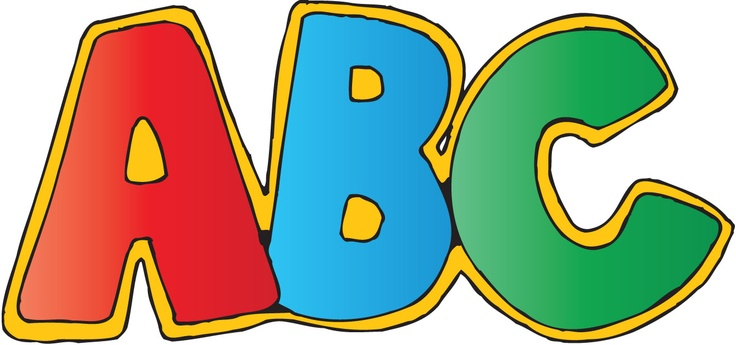 W
Wat heb je onthouden? – H 
Wat/Wie ben ik? – H, B
Weerwolven 
Welk nut heeft deze inhoud concreet? – T
Welke hoek van het klaslokaal kies je? – H, E
Woordenslang – H
Woordenspin - H
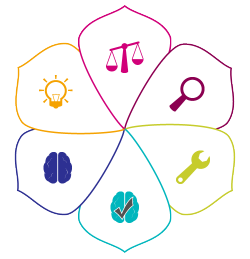 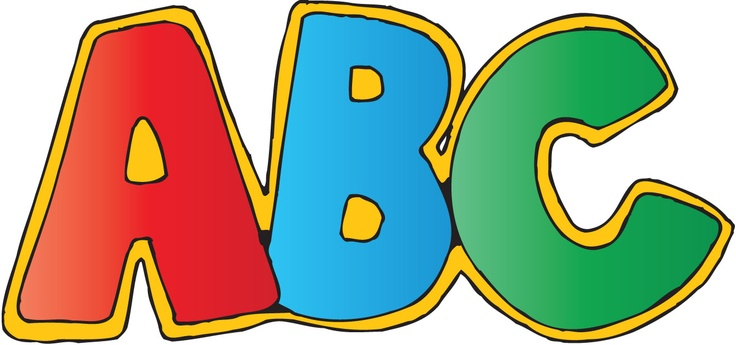 X
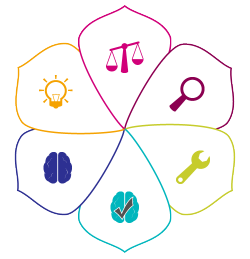 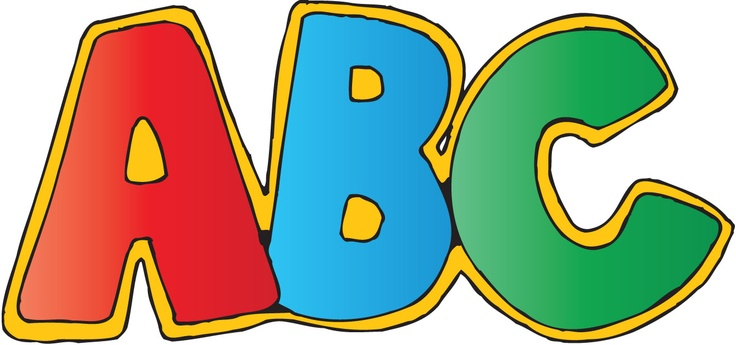 Y
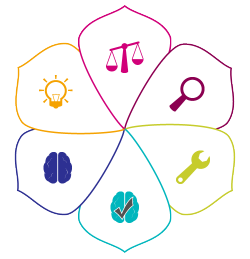 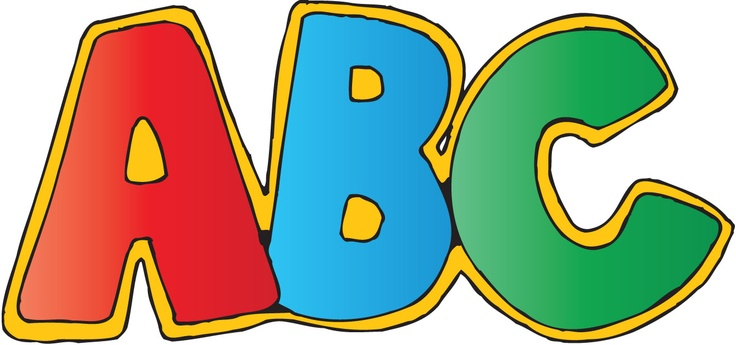 Z
Zeg en schrijf – H, B
Zet een actie op – C
Zet de klok – H, B, T
Zoek de eenheid – H, A
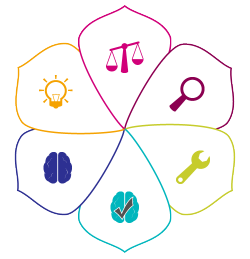 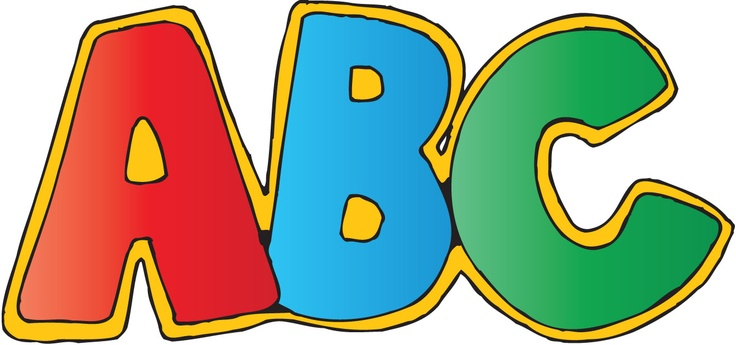 Aanvinken wat anderen reeds antwoordden  H
De lln antwoorden eerst zelfstandig/in groepjes op papier, dan geven ze om beurten een genoteerd antwoord, de anderen  vinken aan wat wordt gezegd.
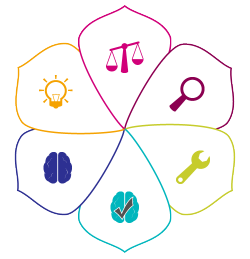 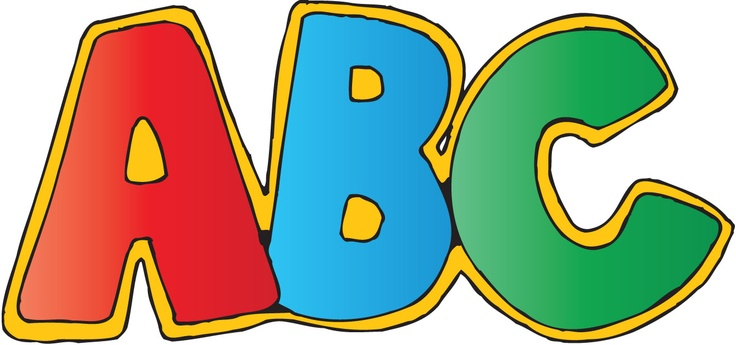 Antwoord op blad noteren en in de lucht tonenH
De lkr stelt een vraag, iedereen noteert het antwoord op een blad/gelamineerd blad en steekt het in de lucht op het teken van de lkr.
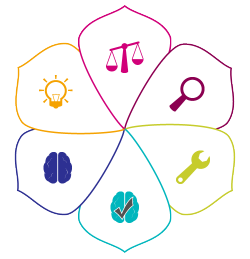 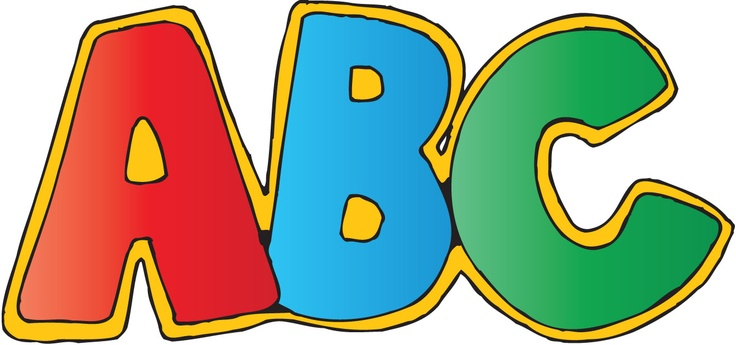 Bergwandeling
De lkr gaat zogezegd op stap met lln op een heel smal paadje (de lln staan op een rij op hun stoel). Onderweg kom je allerlei hindernissen tegen, ravijnen, rotsblokken, rovers, ... De lkr haalt bv. stoelen weg of zet er een bank tussen of ...  waardoor de lln dichter bij elkaar moeten staan. Ondertussen krijgen ze opdrachten zoals bv. op een rij gaan staan volgens hun huisnummer, de laatste letter van hun naam, ... (De lkr kan ook variëren door hen enkel te laten overleggen op non-verbale manier.) Lln moeten ervoor zorgen dat er niemand van de groep van de stoel valt.
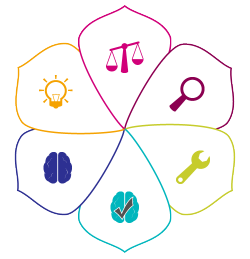 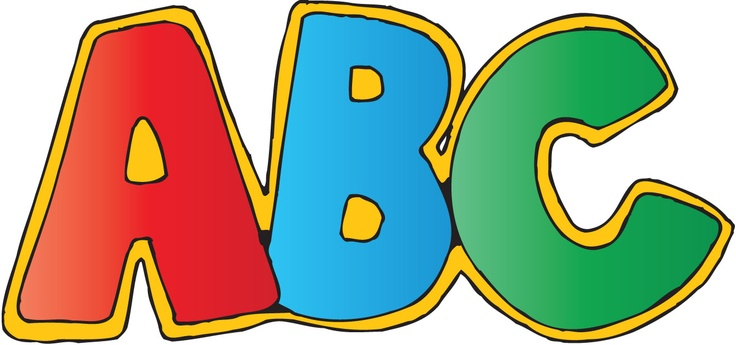 Beslis zelfH, B, T, A, E, C
De lln mogen van bv. 12 vragen kiezen welke 10 ze beantwoorden.
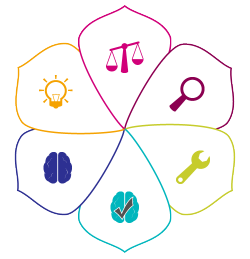 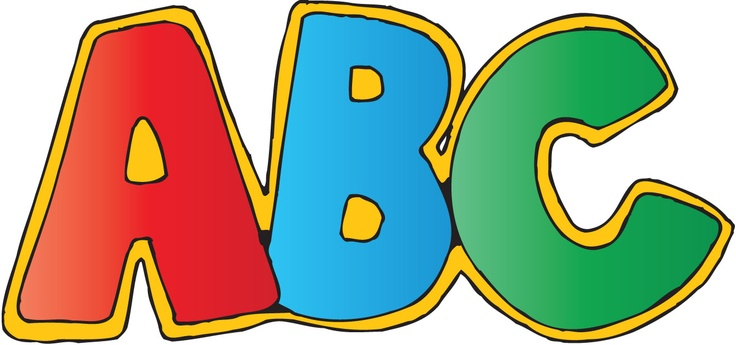 BrainstormH
De lln geven alle ideeën over /linken met aangegeven onderwerp, aangegeven vraag,… iemand noteert.
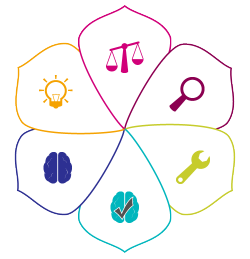 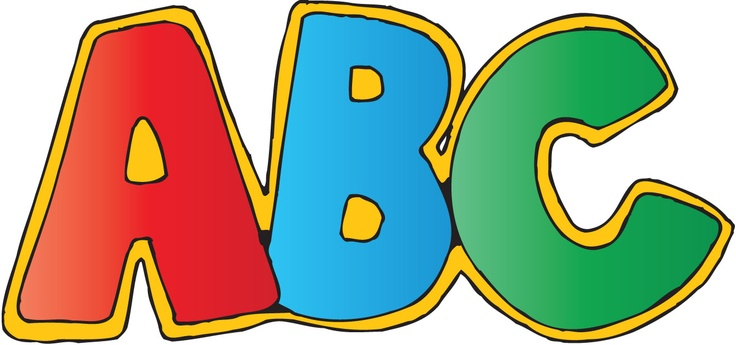 Brief aan MonaB
De ll noteert zelf een vraag ‘aan Mona’ over zaken die nog niet zo duidelijk zijn en de ll probeert ook het antwoord te noteren.
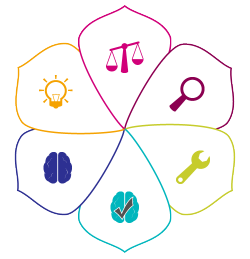 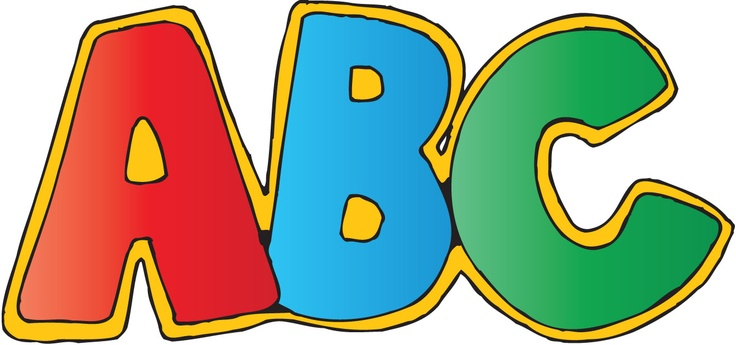 BV-interviewH, B, T, E
Iedereen noteert 1 of meerdere vragen op aparte blaadjes, de vragen worden verzameld, om beurten beantwoorden de lln het stapeltje vragen in beperkte tijd en na ontvangst van een groot applaus.
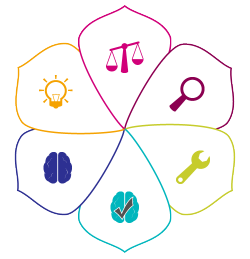 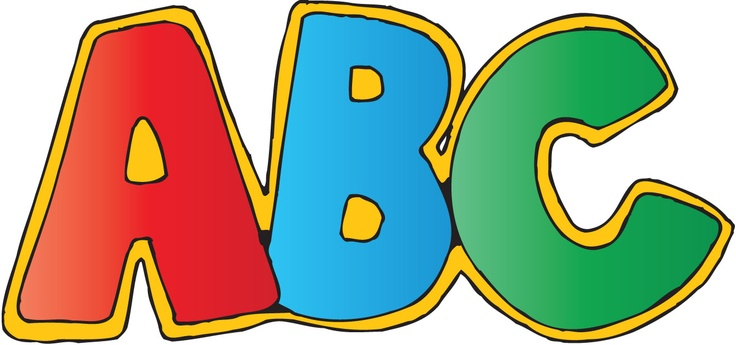 Carrouselgesprek H
De lln zitten in 2 cirkels per koppel recht tegenover elkaar. De buitenste cirkel en de binnenste cirkel krijgen een opdracht. Per koppel (tegenover elkaar) wordt de opdracht uitgevoerd. De buitenste cirkel draait door… (terug opdrachten)
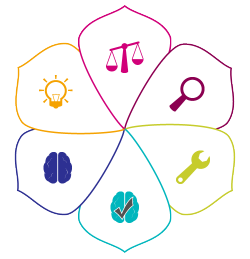 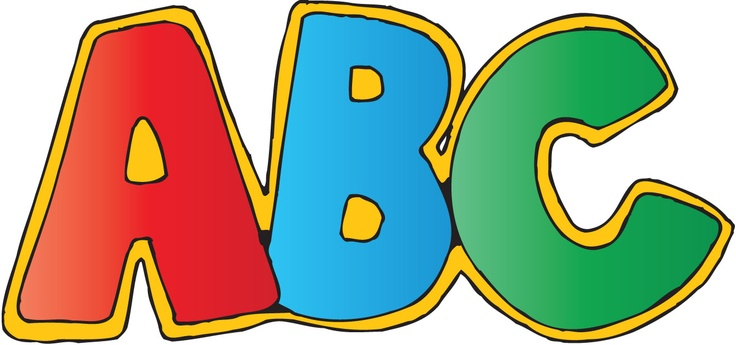 De stoel T, A
Enkele lln krijgen een ‘stoel’/ ‘rol’ toegewezen, ze bekijken de situatie vanuit hun rol en handelen ook zo of bespreken de situatie vanuit hun rol.
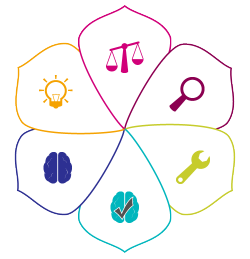 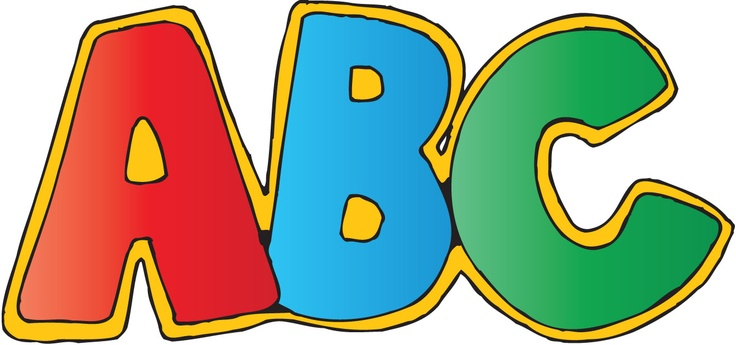 Elkaar bevragenH, B, T
Aan het einde van een stuk leerinhoud stellen de lln zelf vragen op en bevragen elkaar.
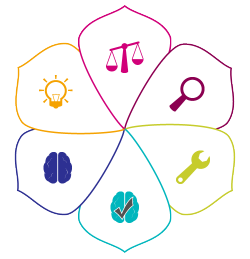 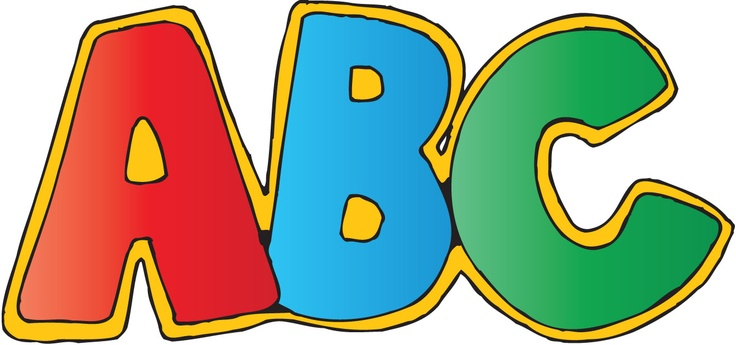 Elkaar uitleg geven H, B, T
De leerlingen leggen zelf de zaken aan elkaar uit die nog niet duidelijk zijn voor 1 van de 2.
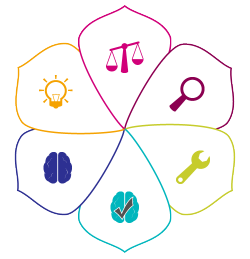 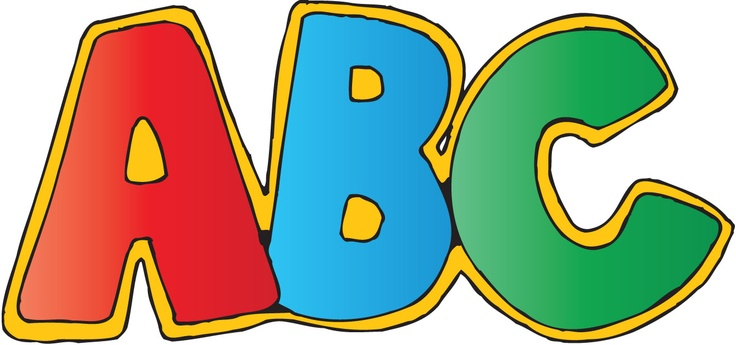 Even spieken
Tijdens parallel groepswerk mag na een tijdje van elk groepje 1 ll doorschuiven naar een ander groepje, en terugkomen.
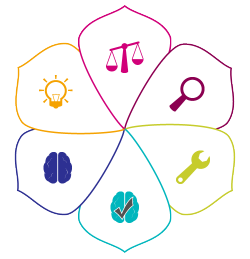 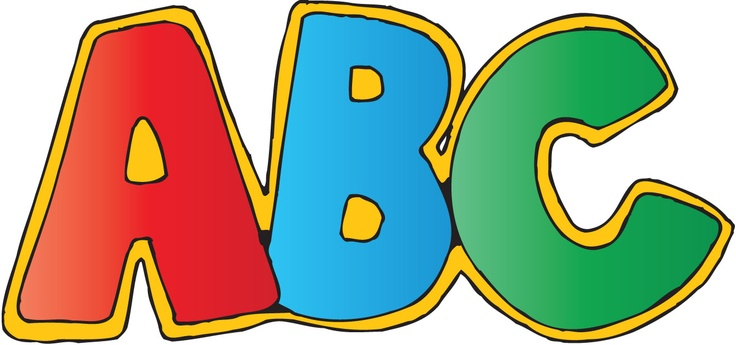 Geblinddoekte wandeling
1 ll leidt, de andere ll is geblinddoekt. De leider leidt de geblinddoekte veilig door de ruimte.
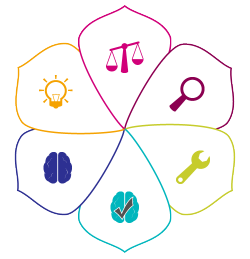 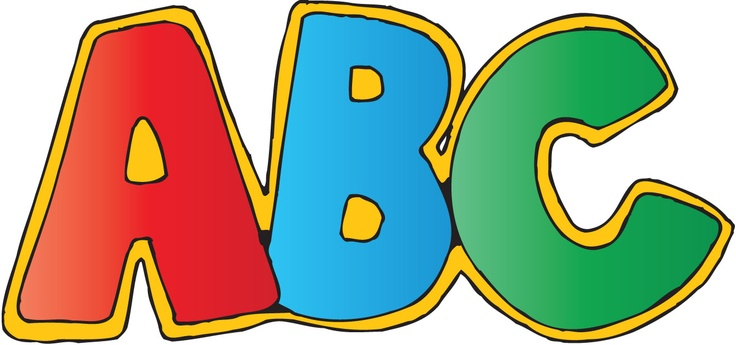 Google Forms H, B, T, E
https://docs.google.com/forms/u/0/ - digitale vragenlijst om b.v. na te vragen wat de beginsituatie is, of de ll aan het einde van een hoofdstuk alles begrepen hebben, …
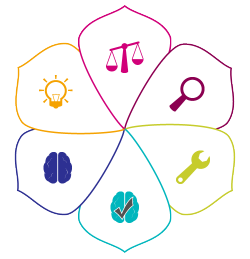 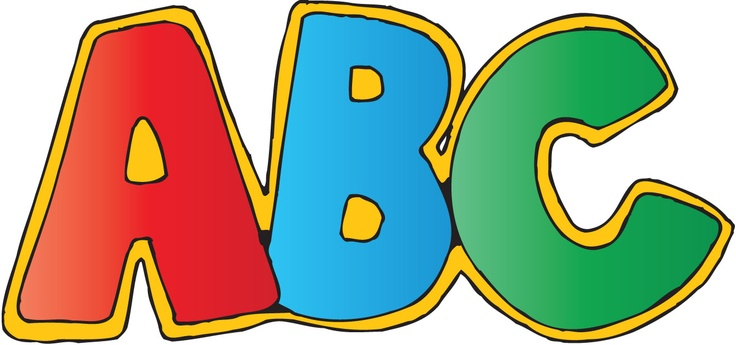 Groepsdiscussie met elk voorwerpen in de hand
De lln houden elk b.v. vijf voorwerpen in de hand.  Telkens de ll iets zegt, legt hij/zij een voorwerp weg. Zo leren de lln die vlug veel zeggen, zich wat in te houden en worden de stillere lln gestimuleerd om aan de discussie deel te nemen.
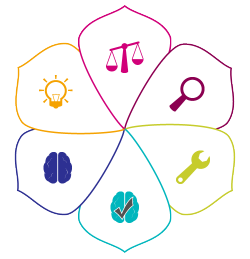 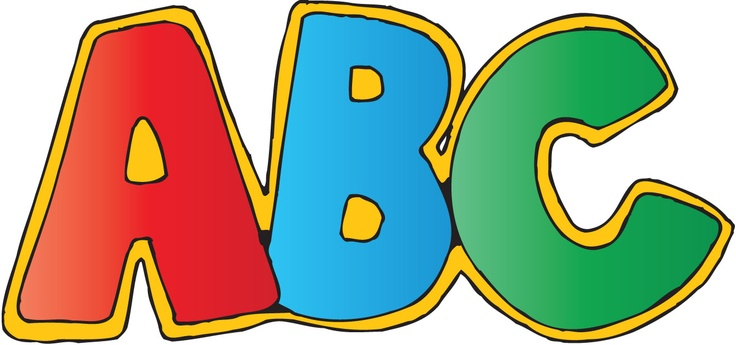 Handtekeningen verzamelen
De lln krijgen een blad met bepaalde kenmerken, interesses, bezigheden, … Ze moeten in de klasgroep op zoek gaan naar allemaal verschillende handtekeningen;  1 ll per kenmerk.
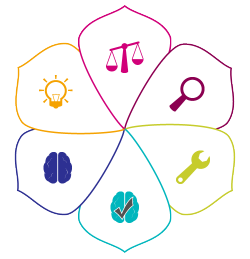 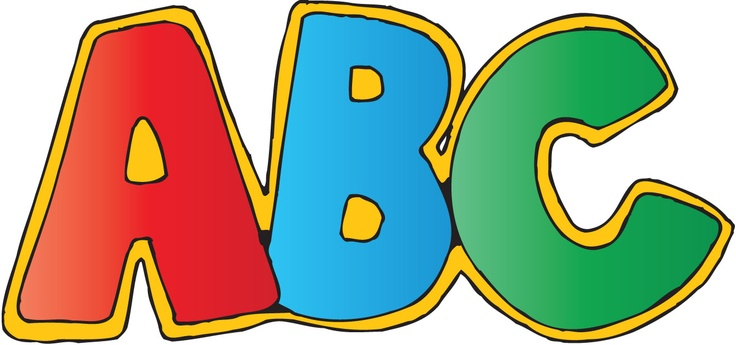 Herhalingsoefeningen vanuit de verschillende cognitieve processen
Bloom – Aan het einde van het hoofdstuk kunnen de leerlingen kiezen (of worden ze opgegeven) uit oefeningen over de leerinhoud vanuit verschillende cognitieve processen.
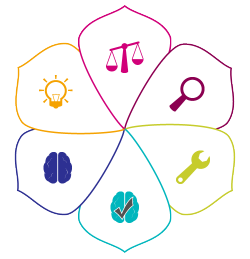 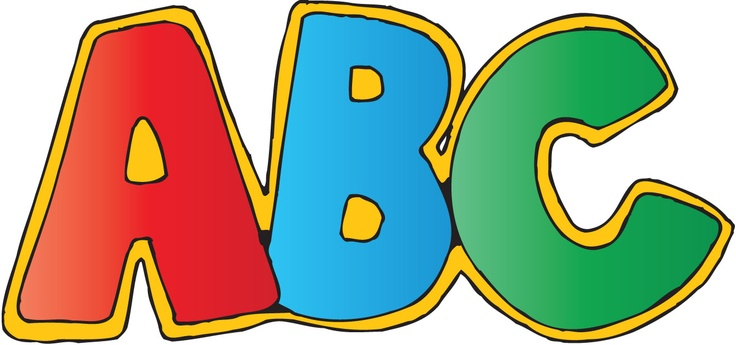 High FiveH, B
De lln noteren allen individueel een voorbeeld over de leerinhoud of een antwoord op een open vraag. Iedereen loopt door elkaar. Op het signaal van de lkr geeft men een medell een high five en delen ze (per 2) hun voorbeeld met elkaar. Ze bevestigen elkaar (of verbeteren elkaar) en gaan verder…
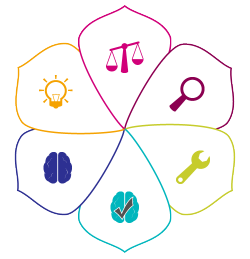 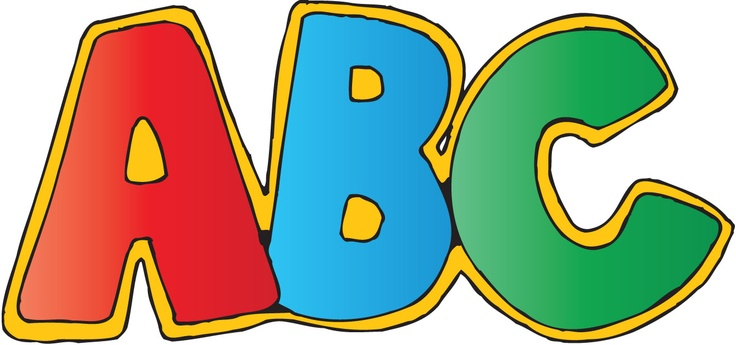 Ik ben de enige die...
Waarin ben jij uniek in de groep? Iedere ll komt aan bod.
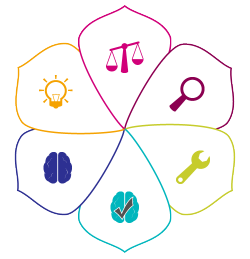 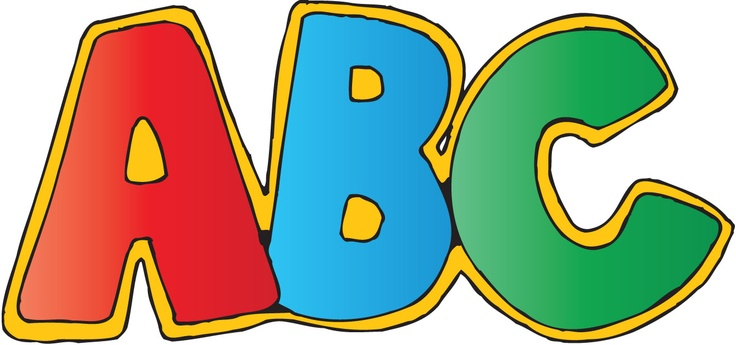 Ik ga op reis en ik neem mee H
Om beurten zeggen de lln de zin ‘Ik ga op reis en ik neem mee…’ en vullen ze deze aan met een inhoudselement uit de les. Wat ze zelf aanvullen moet echter voorafgegaan worden met wat de 1ste, 2de, 3de, … lln al aangaven.
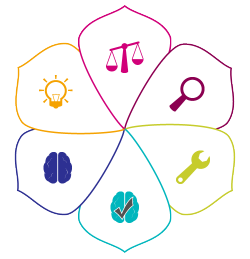 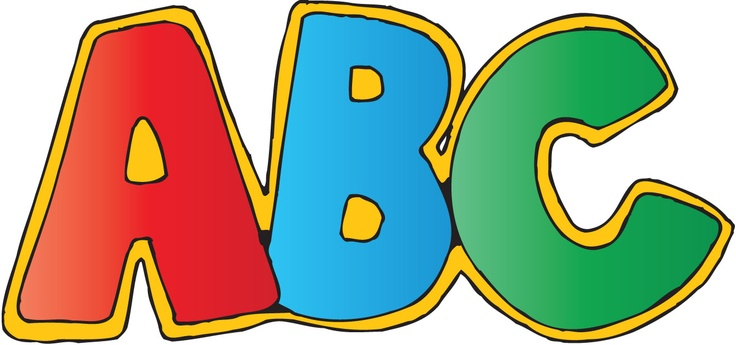 Individueel een stukje leerinhoud verwerkenH, B, T
De lln mogen zelf een deeltje van de cursus verwerken (of kiezen of ze de uitleg van de lkr volgen of zelfstandig werken). Aan het einde van de opgelegde tijd krijgen ze kans om vragen te stellen.
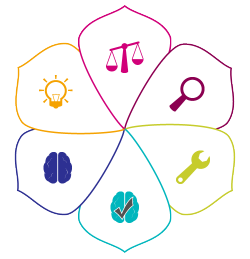 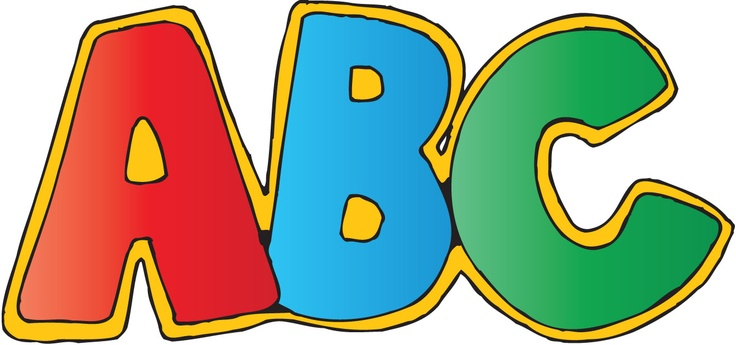 Info filmpje maken overA, C
De leerlingen mogen (in groepjes) zelf een informatiefilmpje maken over de geziene leerinhoud.
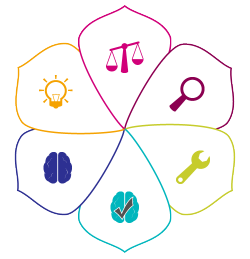 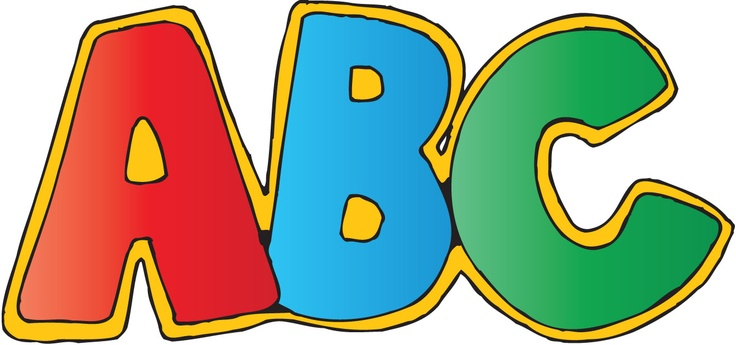 Inhoud delen en elkaar uitleggenB
De leerlingen nemen elk een deeltje van de theorie door en geven elkaar dan (per 2) uitleg over hun eigen deeltje.
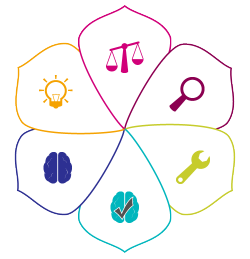 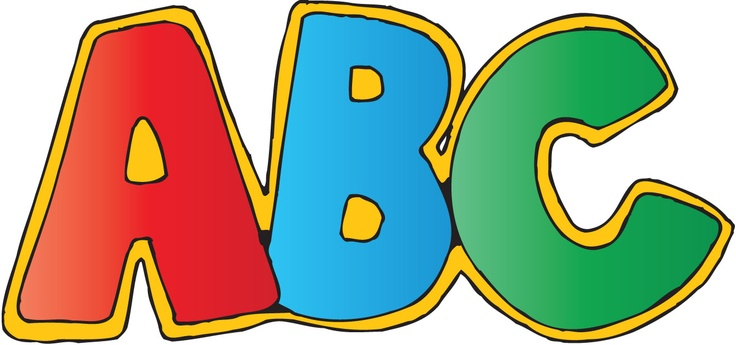 Interessegroepjes
De leerlingen kunnen samenwerken bij opdrachten of oefeningen volgens eigen interesse.
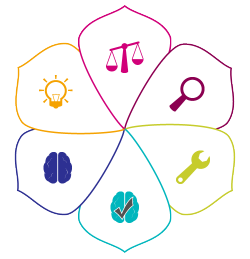 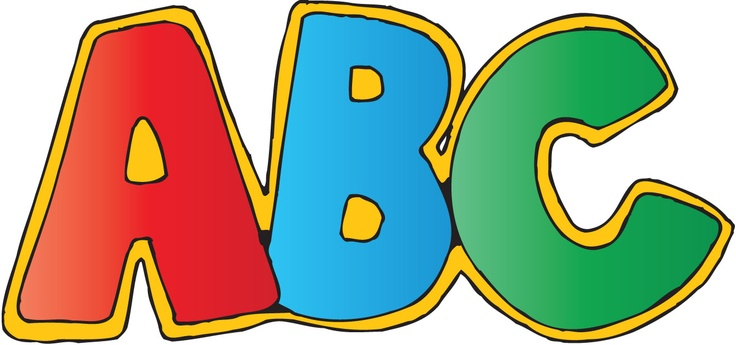 Joker
Bij 1 vraag van de test mogen de lln een joker inzetten, daar krijgen ze een afgesproken ‘punt’ voor.
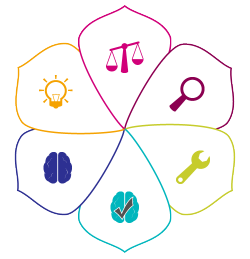 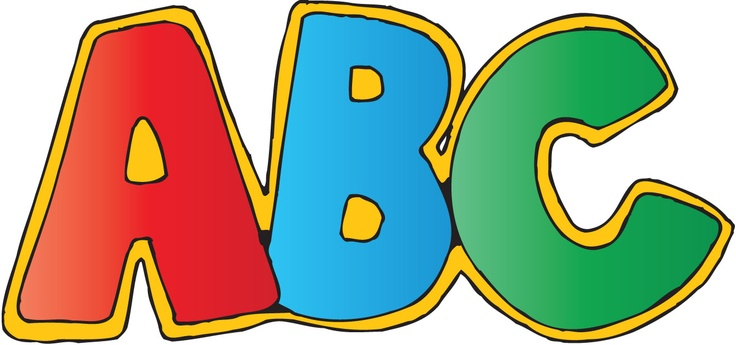 Kaartjes met verschillende rollenT
Vanuit de verschillende rollen komen de lln tot korte gesprekjes in taal.
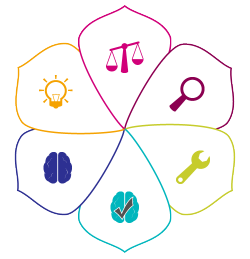 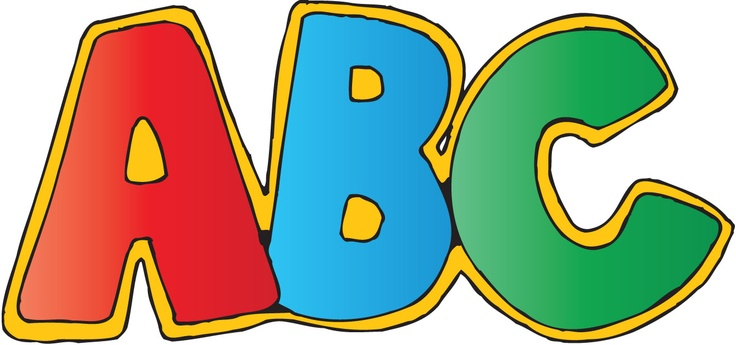 Kahoot H, B
https://kahoot.com - quiz
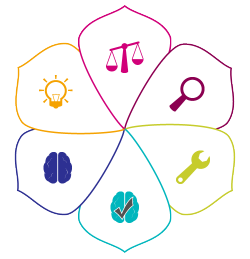 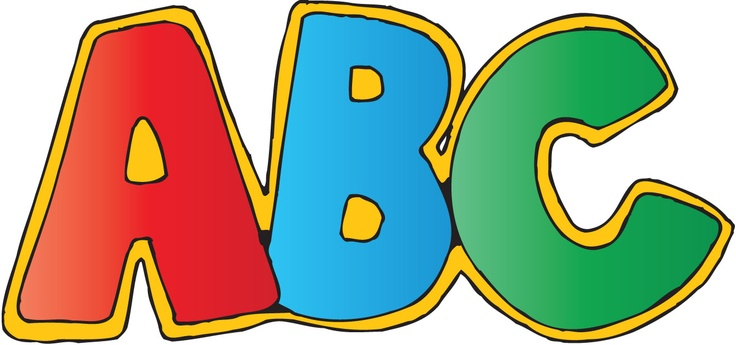 Kern noteren H, B
De lln moeten de kern van de les noteren, maar middenin moeten ze wisselen met hun buur.
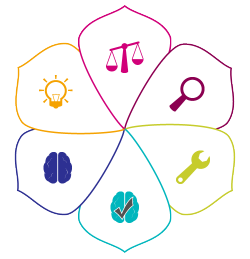 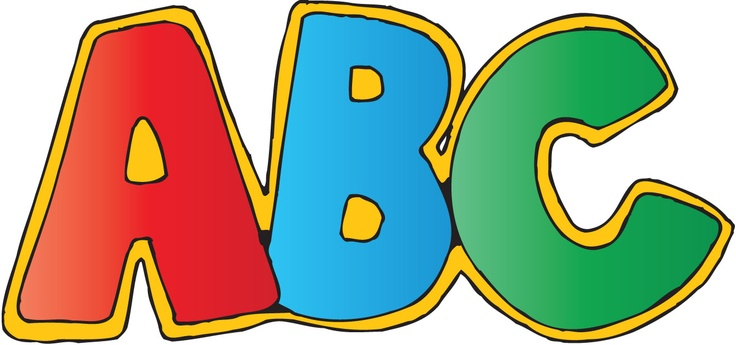 Kies
De lln mogen bij een toets telkens tussen 2 (gelijkaardige) vragen kiezen om te beantwoorden.
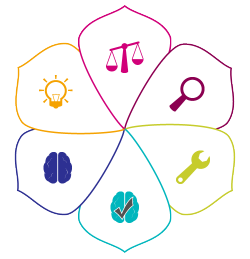 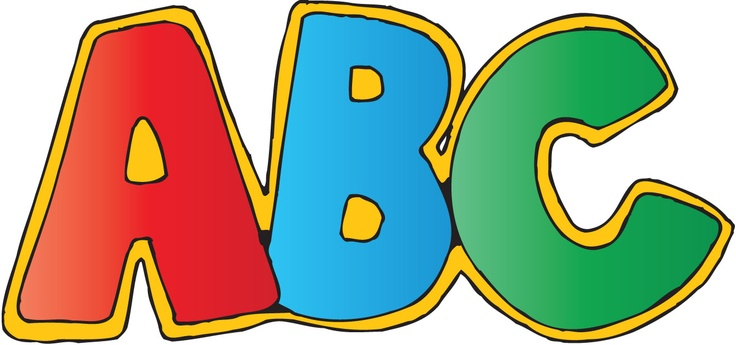 Klapke
De lkr klapt een ritme voor, de lln moeten om beurten 1 keer klappen en samen het ritme van de leerkacht te vormen.
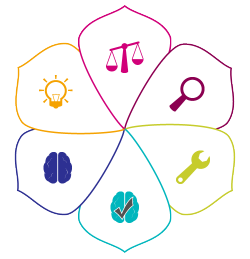 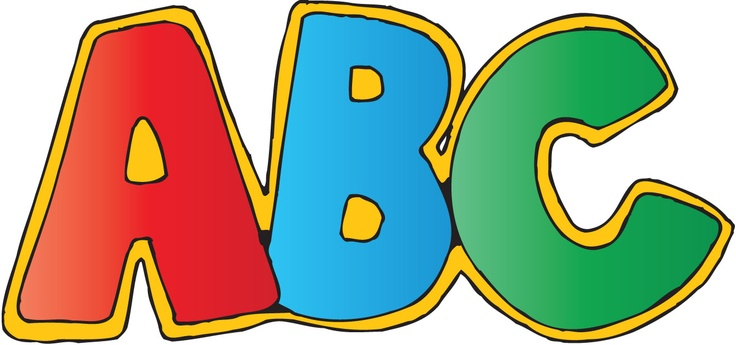 Klasthermometer
De lln geven op een sfeerthermometer aan hoe de sfeer in de klas zit, dit kan nadien besproken worden o.a. door gebruik te maken van een pro-actieve cirkel.
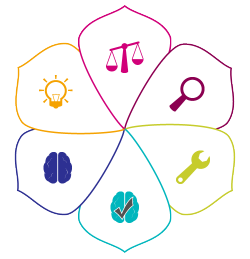 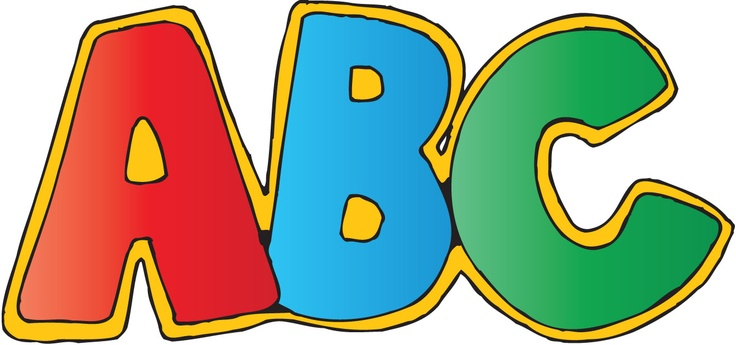 Kleurtjes snoepjes of zo
Om de lln in groepjes te verdelen mogen ze een kleursnoepje/Smartie, … halen uit een doosje.
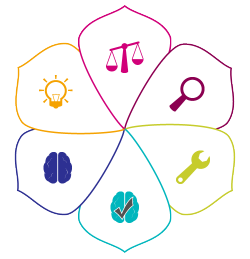 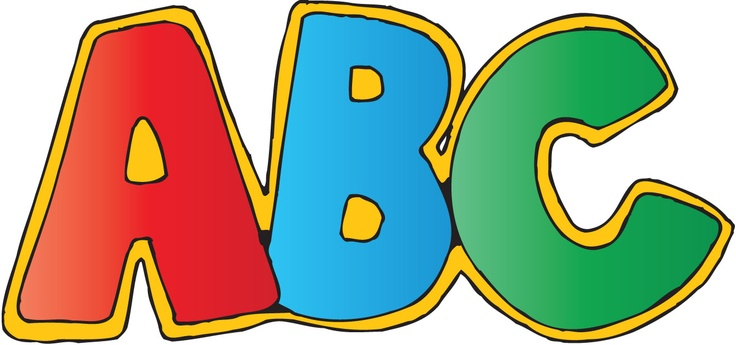 Klinker roepen
De lln roepen de eerste klinker van hun naam en alle lln met dezelfde klank komen  bij elkaar.
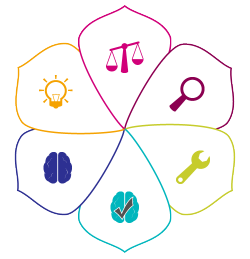 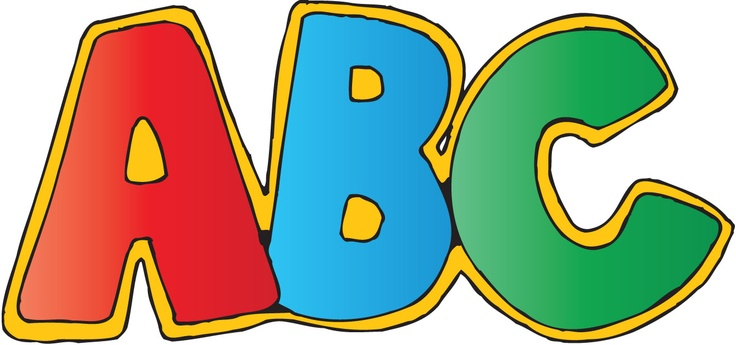 KnooppuntH, B
https://www.knooppunt.net/nl - oefeningen
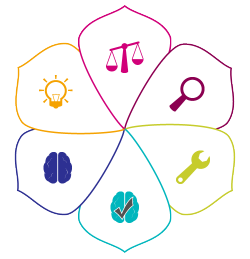 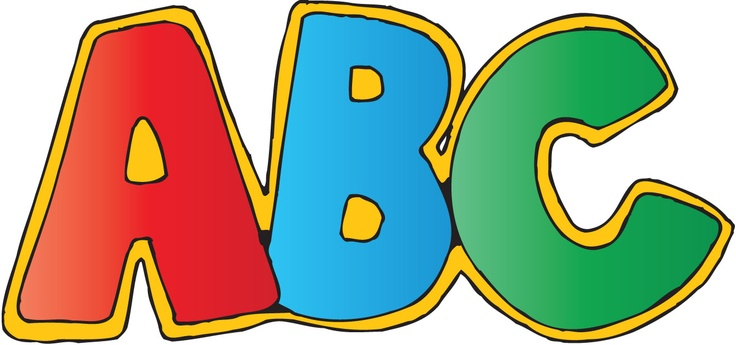 Koeien en eenden
De lkr fluistert elke ll wat ze is: een koe of een eend (of laat ze een kaartje trekken). De lln moeten het geluid maken van wat ze zijn, en met hun ogen dicht hun medekoeien of -eenden vinden.
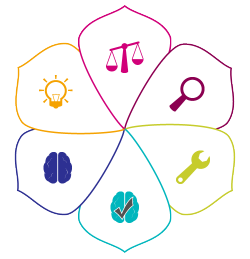 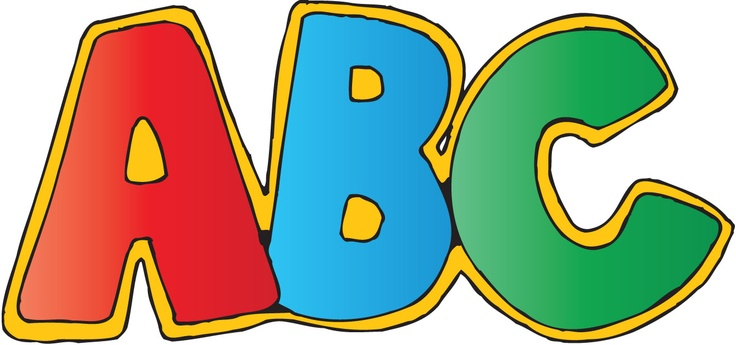 Korte wandeling buiten
Tussen 2 lesuren door, na of voor een intensief lesgedeelte, even enkele minuutjes buiten wandelen met de lln bv. een toertje rond het gebouw.
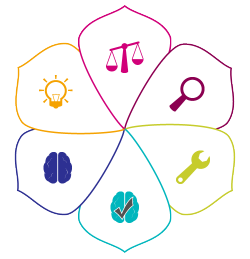 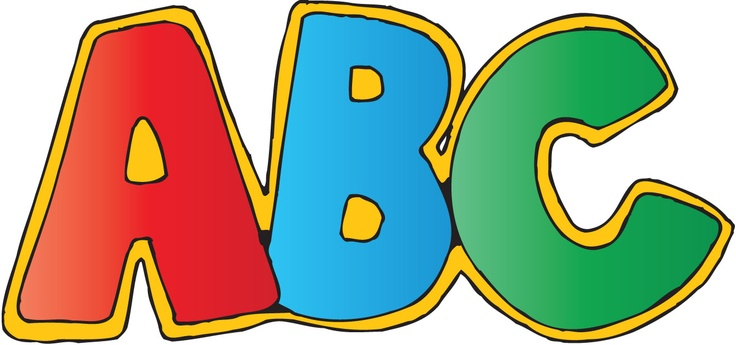 Kruiswoordraadsel opstellen H
https://www.xwords-generator.de/en
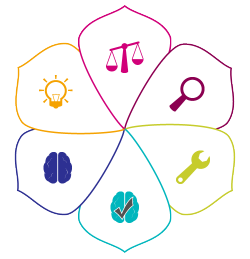 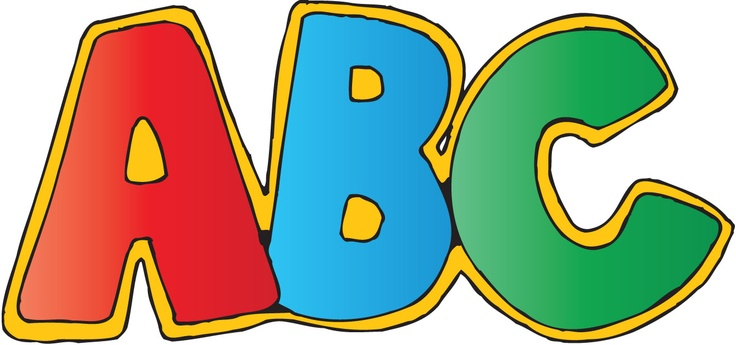 Laat je vallen en ik vang jou
1 ll staat met de rug naar de andere lln, ll 1 laat zich recht achteruitvallen, de anderen vangen de ll op. En nog een ll…
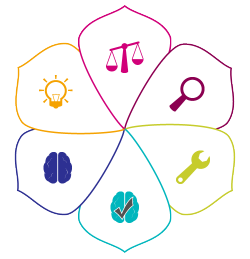 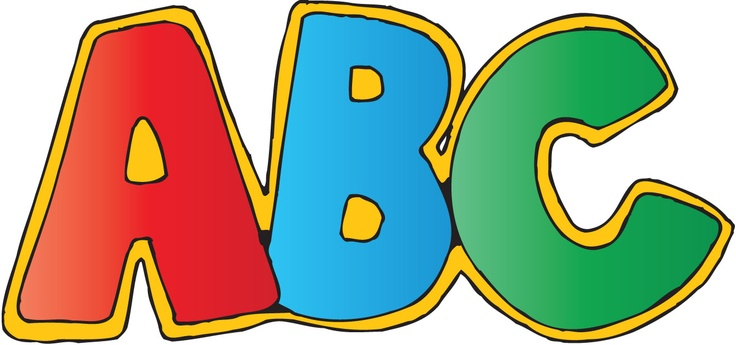 Labo opdrachtT
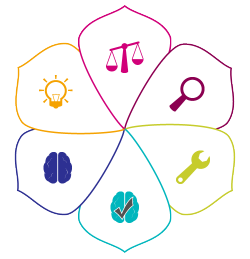 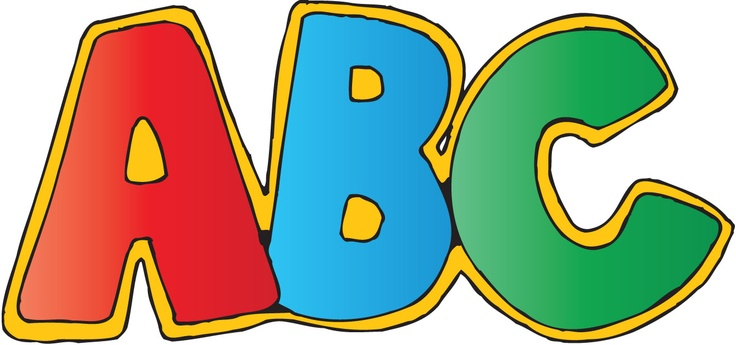 Lees en vraag H, B
Per 2 een tekst verwerken: ll 1 leest deel 1 en bedenkt een vraag, ll 2 kijkt mee, ll 1 stelt zijn vraag ll 2 geeft/zoekt het antwoord, ll 1 bevestigt of coacht. Bij het volgende deel wisselen de lln van rol.
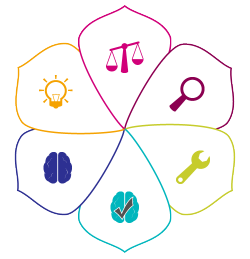 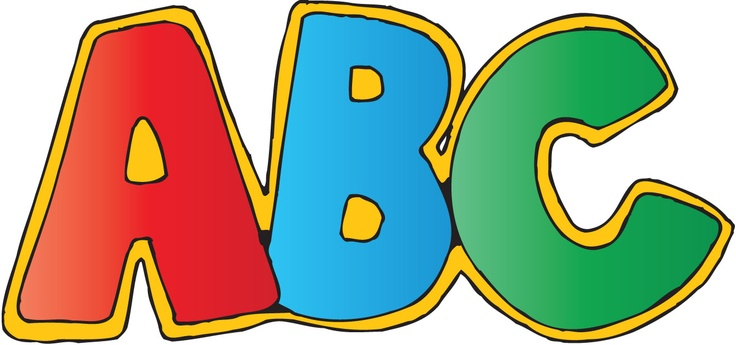 Liedjes zingen en door elkaar lopen
De lln krijgen elk een blaadje met de titel van een gekend (kinder)liedje. Op het teken van de lkr lopen ze door elkaar. Wanneer ze iemand horen met hetzelfde liedje gaan ze samen staan.
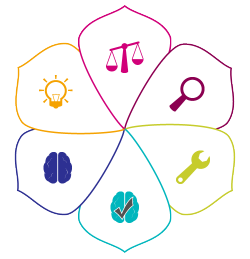 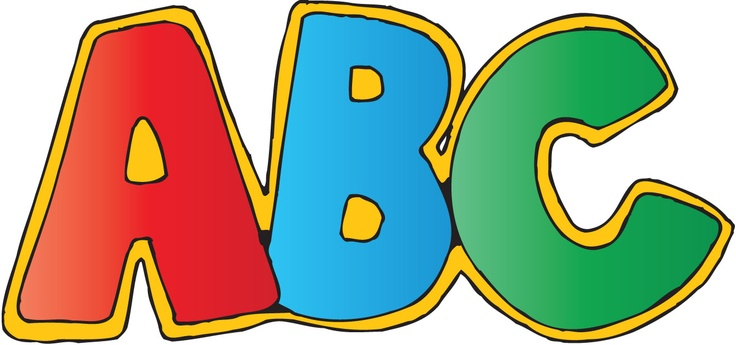 Luchtjes
De lln krijgen allemaal (met hun ogen dicht) een geurtje op hun arm gespoten. Ze moeten op zoek gaan naar de ll met dezelfde geur en vormen zo groepjes.
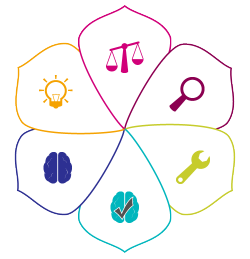 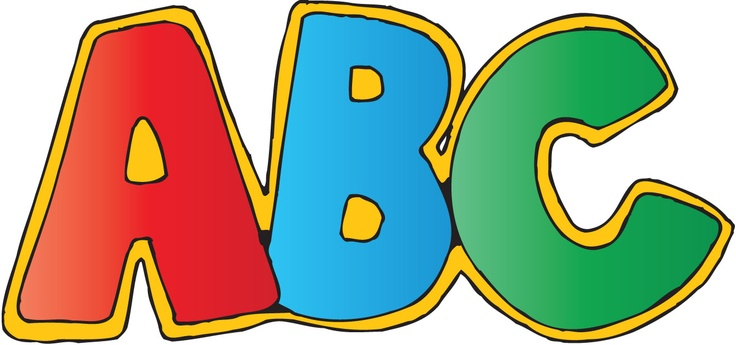 LeergroepB, T, A, C
1 ll brengt een probleemsituatie aan (met betrekking tot leerinhoud of in sociale context). De anderen lln mogen 2 à 3 minuutjes ja/nee-vragen stellen. Dan mogen ze 5 minuutjes open vragen stellen. Beide vraagvormen zijn bedoeld om een heel duidelijk beeld te krijgen van de probleemstelling. Na de 5 minuten moet ll 1 écht zwijgen en ‘roddelen’ de andere lln over een mogelijke oplossing voor het probleem van ll 1 (een variatie aan ideeën mag naar boven komen). Intussen noteert ll 1 en nadien geeft hij/zij aan de groep aan, welke interessante ideeën hij/zij uit het roddelmoment heeft gehaald.
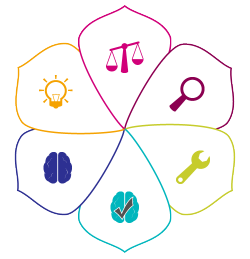 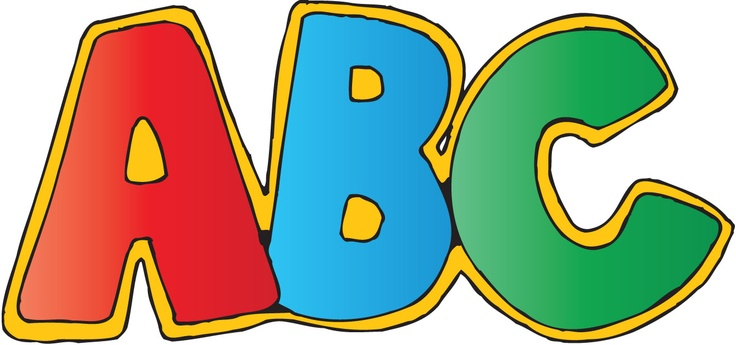 MemoryH
De lkr maakt kaartjes met 2 zaken die gelijk zijn of samen horen. De kaartjes worden omgekeerd gelegd. De opdracht is: ‘Zoek 2 gelijke woorden, of woord en uitleg of woord en tekening, …’
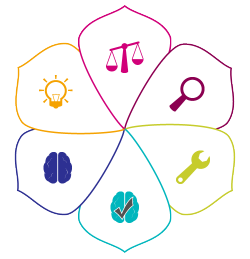 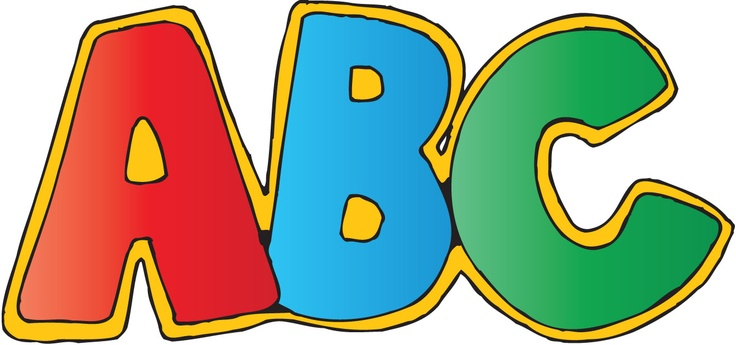 NearpodH, B, T, E
https://nearpod.com/   – Interactieve presentaties waarin je een eigen PPT kan importeren en voorzien van extra dia’s die interactie met de klas mogelijk maken zoals b.v. het aanbieden van korte toetsvragen, of het sturen van antwoorden van lln naar de rest van de klas.
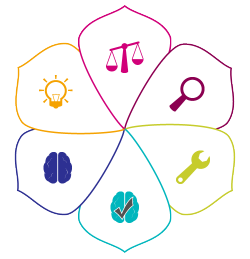 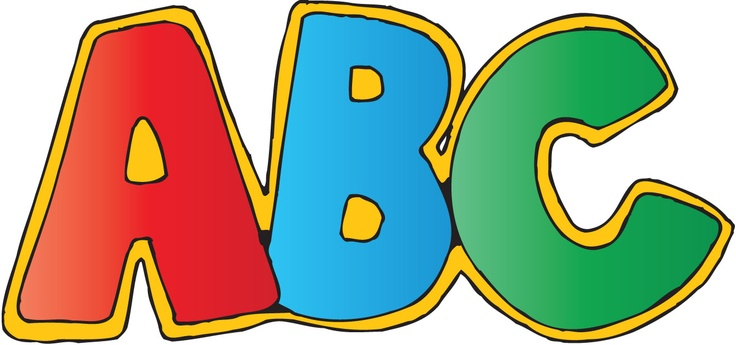 Neem door en post wat nog onduidelijk isB
De geziene leerinhoud wordt nog eens individueel doorgenomen, de leerlingen posten (op papier of digitaal) wat ze nog niet begrijpen.
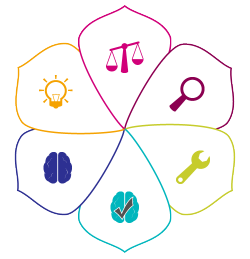 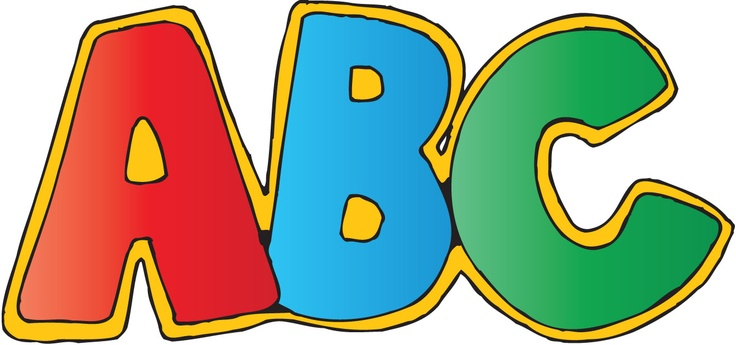 Niveaugroepjes
De leerlingen werken in groepjes volgens hoe ze de leerinhoud onder de knie hebben.
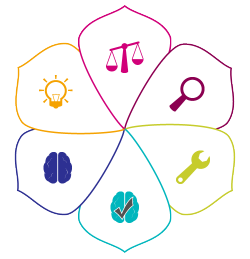 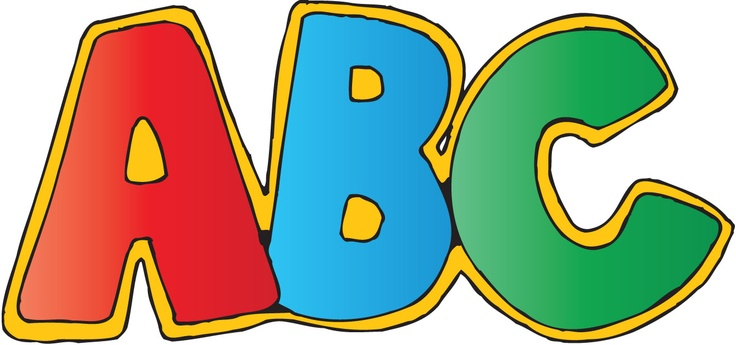 Nut duidelijk weergeven
Als leerlingen weten wat het nut van de komende leerinhoud is, zullen ze meer motivatie vertonen.
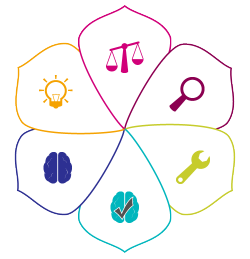 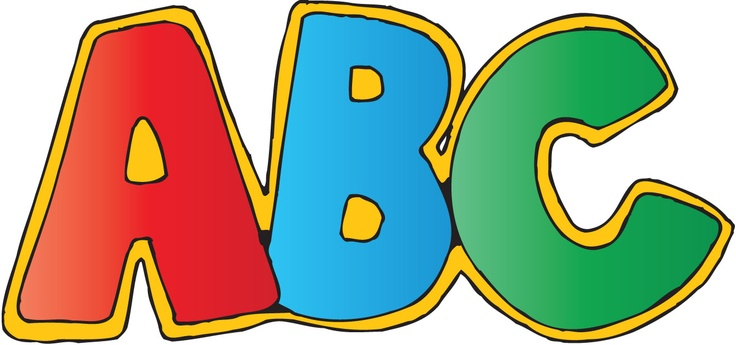 Om beurten een antwoord op de vraag noterenH, B, T
Per 2 noteren de lln elk om beurt een antwoord op de open vraag (1 blaadje), dit in een bepaalde tijdslimiet.
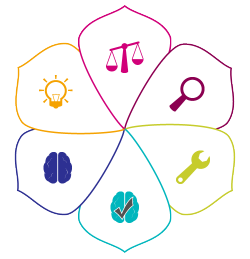 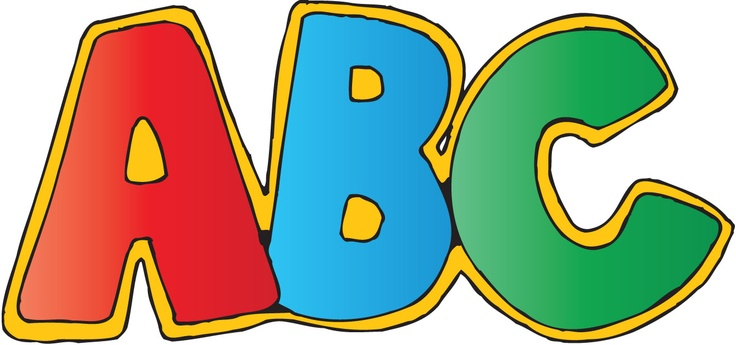 Online groepjesmaker
http://www.maakgroepjes.xyz/nl https://basisonderwijs.online/digibordtools/html5/groepjesmaker.html
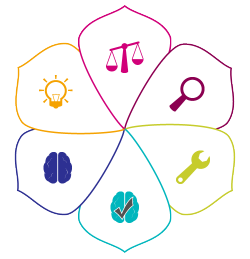 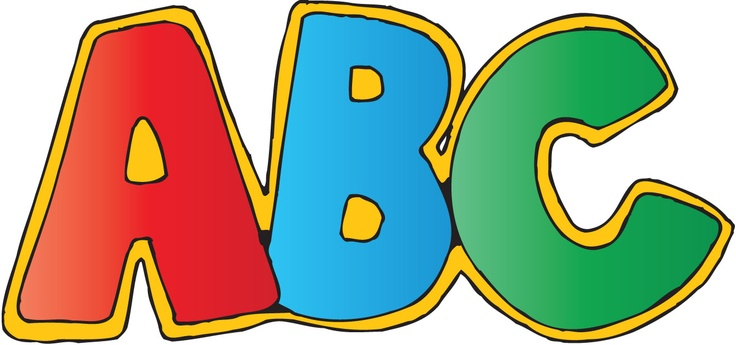 Oogtikker
De lln staan door elkaar, verplaatsen zich even met de ogen dicht. Wanneer de lkr een signaal geeft, moeten ze hun ogen openen en zo snel mogelijk oogcontact zoeken met een (of meerdere, als de groep groter is) andere lln. Eenmaal oogcontact, is het groepje gevormd.
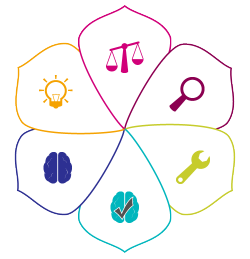 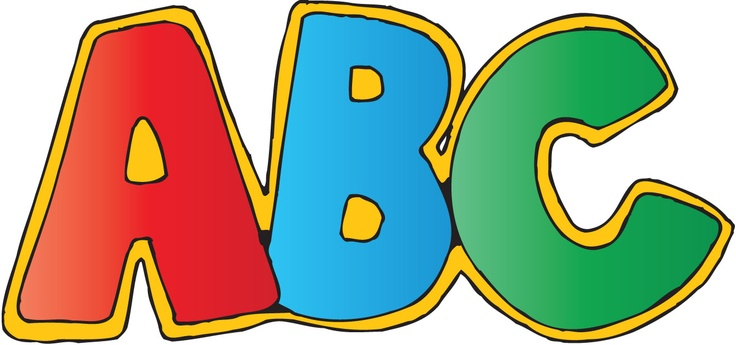 Opdracht ruilenH, B
Alle lln hebben verschillende korte opdrachten, door elkaar lopen, partner zoeken op teken (high five geven), vraag en antwoord vertellen aan elkaar, opdracht ruilen, door elkaar lopen, …
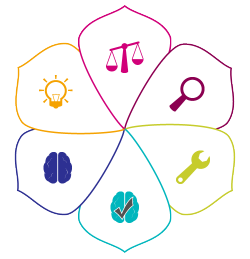 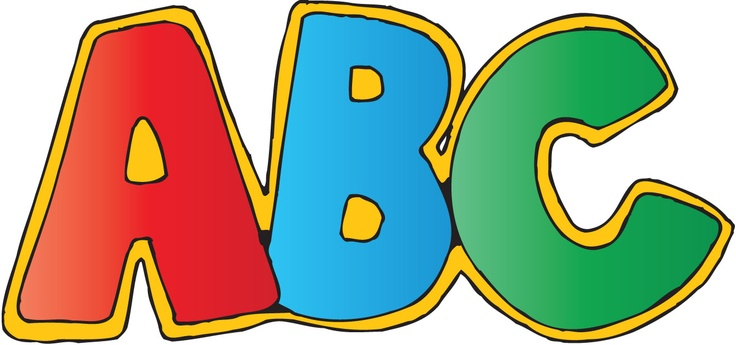 PadletH, B
https://nl.padlet.com – een soort digitaal prikbord
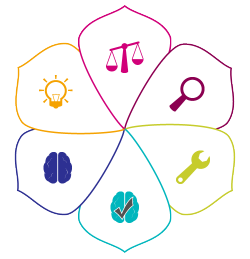 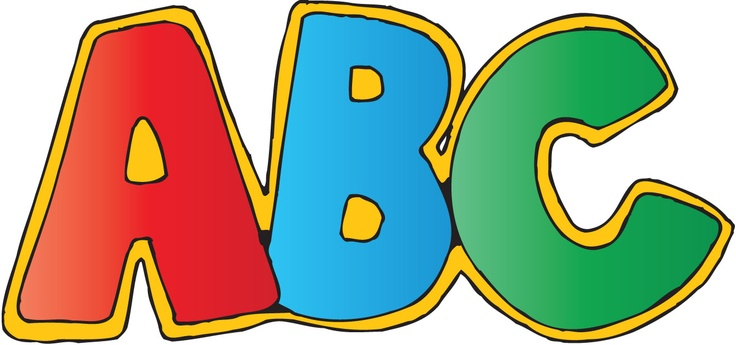 Peer-evaluatieE
De lln geven zelf aan wat ze van de uitvoering van de medelln vinden, dit best a.d.h.v. criteria.
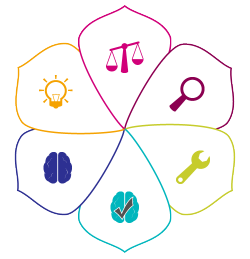 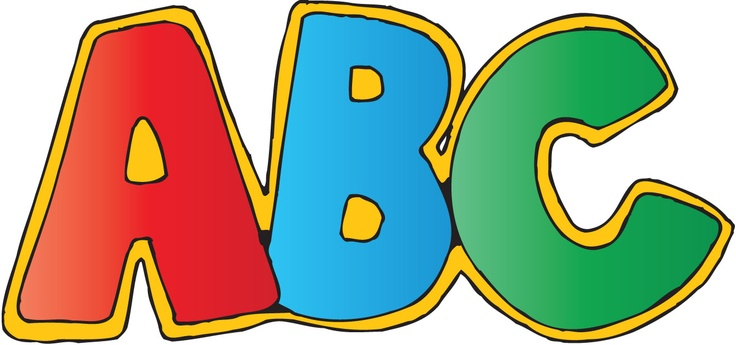 PlickersH, B, T
https://get.plickers.com - quiz met antwoorden via QR-code.
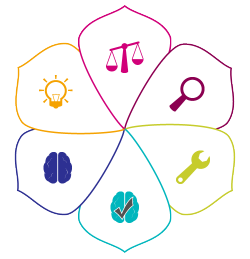 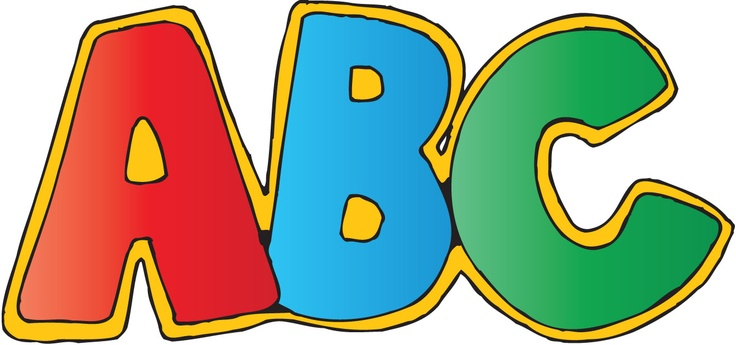 Poster maken B, A, C
https://www.postermywall.com/index.php/posters/mine#/designs
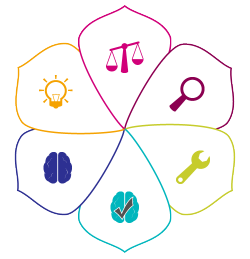 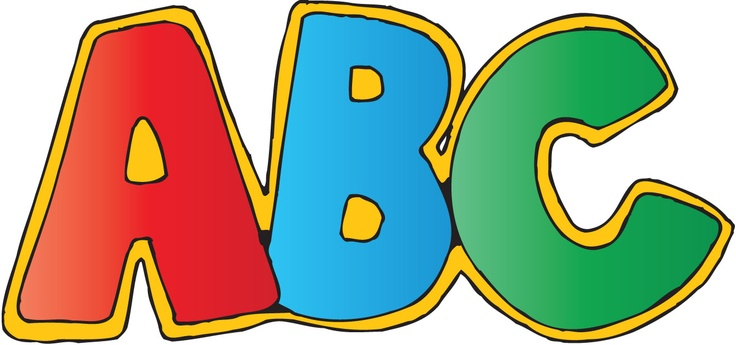 Postkaarten/ puzzel samen leggenH, B
De lln krijgen postkaarten of puzzelstukken i.v.m. de les. Ze leggen samen wat samenhoort en bespreken dit.
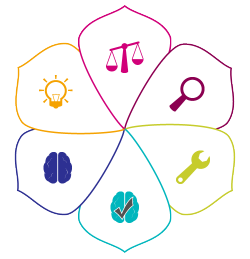 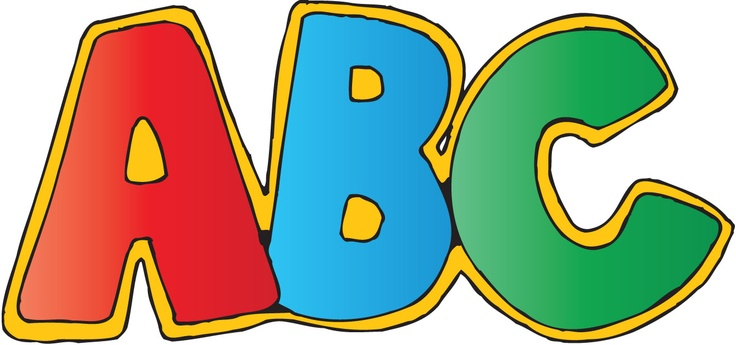 PowtoonH, B
https://www.powtoon.com/home/? - een soort PPT als filmpje met bewegende elementen.
Praatstok
Wie de stok heeft, is aan het woord en geeft de stok (dus het woord) dan door.
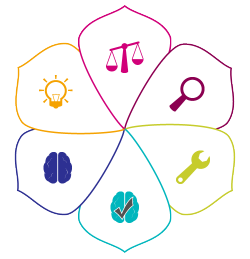 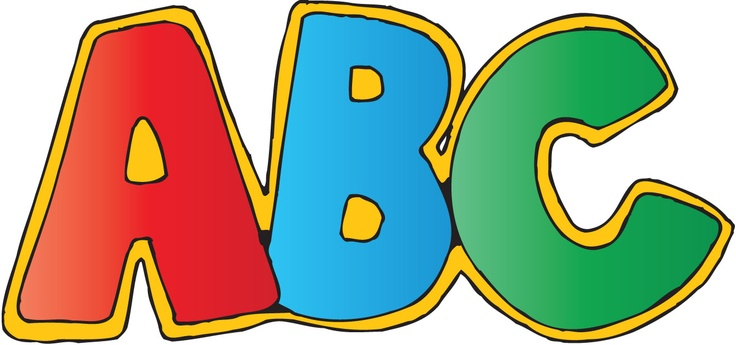 Proactieve cirkel / ‘rondeke’
Iedereen zit stil in een cirkel (zonder tafels tussen), de lkr stelt 1 vraag, een vrijwillige lln begint en antwoordt op de vraag, de lkr bedankt en laat de buur ook antwoorden, … zo komt iedereen om beurten aan bod. Belangrijk is dat de andere lln niet mogen reageren op de gegeven antwoorden.
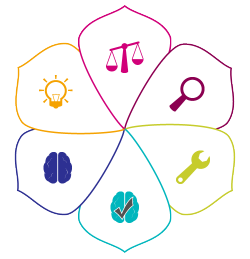 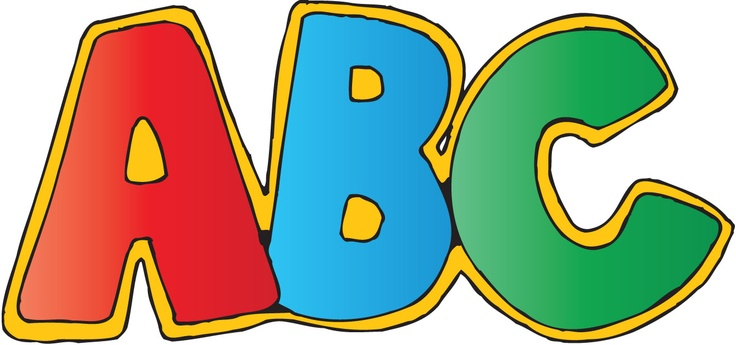 Propschuiven
De lln gaan rechtstaan, een prop wordt lukraak doorgegeven aan alle klasleden, iedereen aan bod. Kunnen ze dezelfde route herhalen?
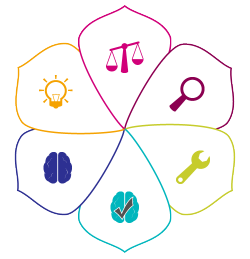 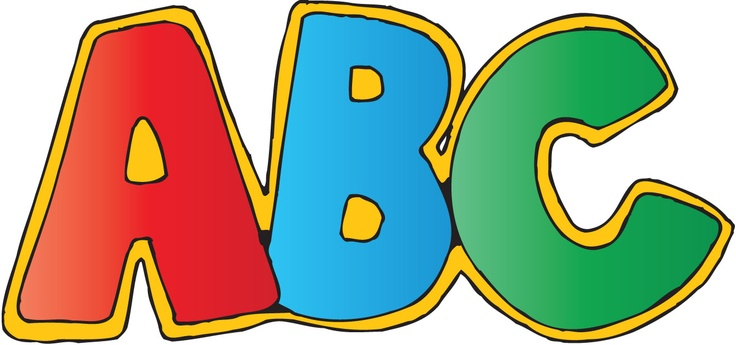 Quizziz – H, B
https://quizizz.com - quiz
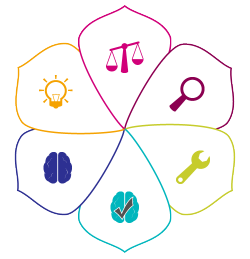 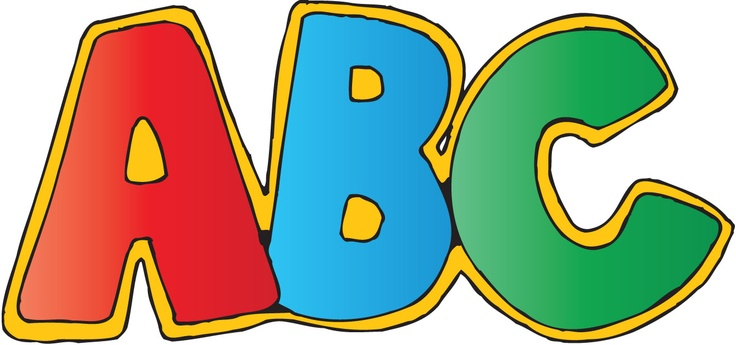 Rechtstaan i.p.v. handopsteken
De lln moeten rechtstaan als ze willen antwoorden. Of iedereen staat recht en na het geven van een antwoord gaat die lln zitten, zo komt iedereen zeker aan bod.
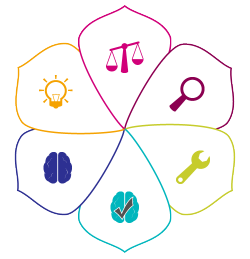 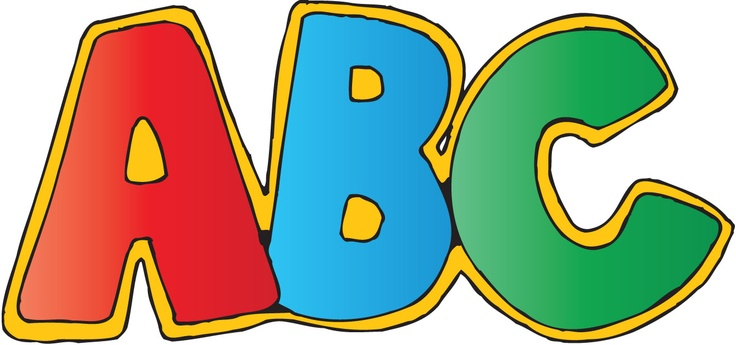 Rode en groene kaartjesH
De lln krijgen elk een rode en groene kaart. De lkr stelt waar/fout of akkoord/niet akkoord-vragen, de lln antwoorden gelijktijdig door kaartopsteking.
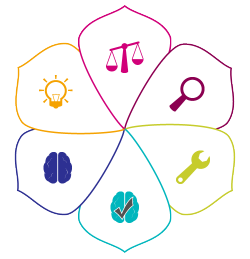 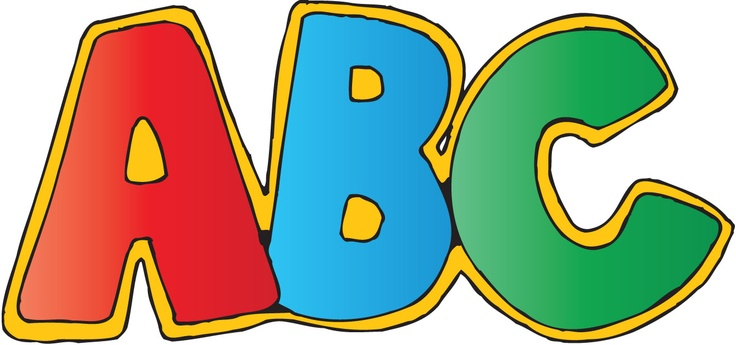 Schoenenspel
Laat alle lln één schoen uittrekken. Verdeel de schoenen in evenveel hoopjes als je straks groepjes wil hebben. Stel de lln een eindje verder op. Op een signaal van de lkr zoeken de lln hun eigen schoen en trekken die aan. Als ze klaar zijn gaan ze op de grond zitten, waar eerst het hoopje schoenen lag. Het groepje dat als eerste klaar is mag ook als eerste beginnen.
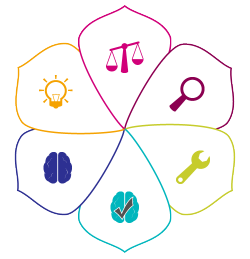 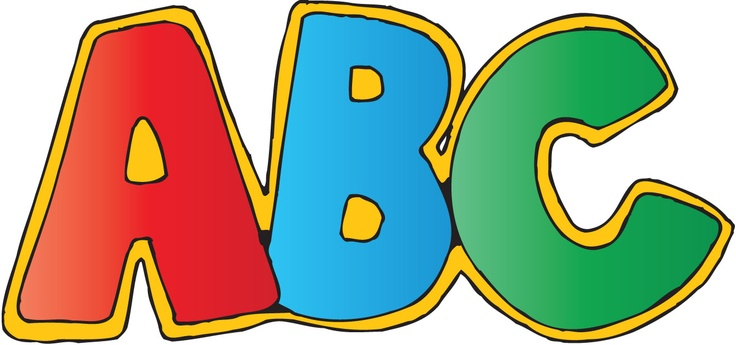 Schrijf een leuk kaartje aan...
De lln (maken en) schrijven een leuk, positief kaartje naar een medelln.
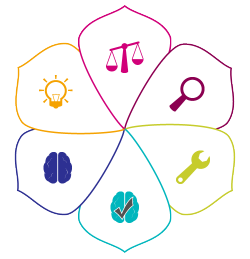 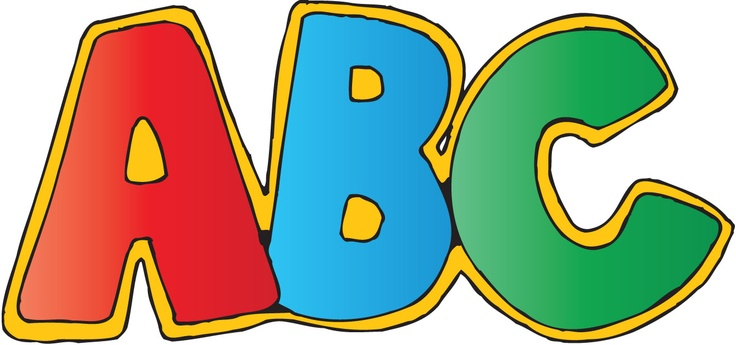 Slide-lyC
http://slide.ly – promofilmpje maken
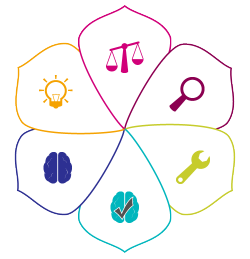 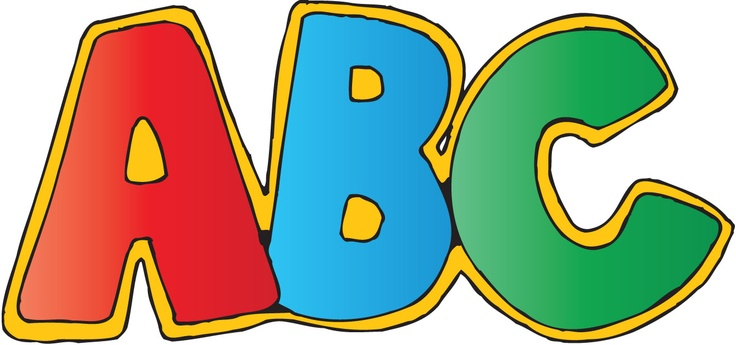 Socrative H, B, E
https://socrative.com - quiz
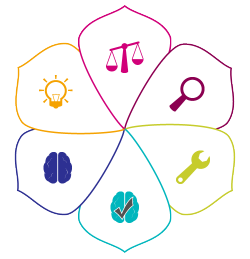 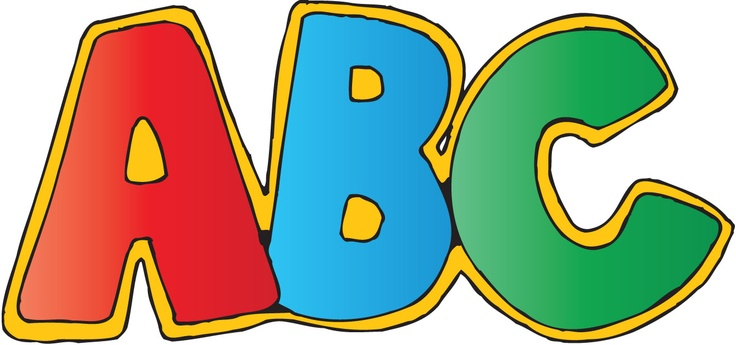 Spring naar voren
Alle lln staan op een rij, de lkr stelt een vraag. Wie het antwoord weet, maakt een sprong naar voren.
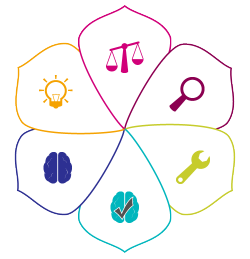 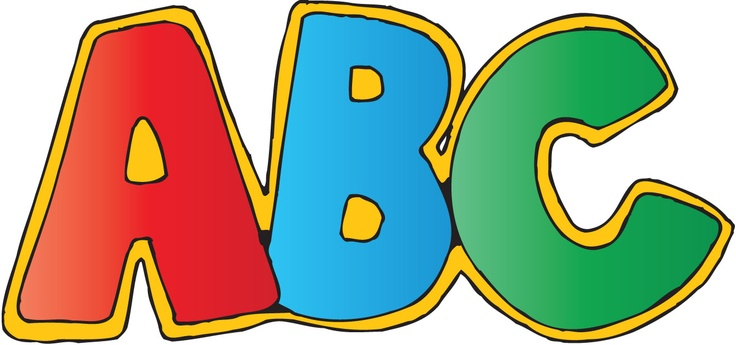 Sprookje schrijvenT, C
De lln schrijven een sprookje over of met de geziene theorie.
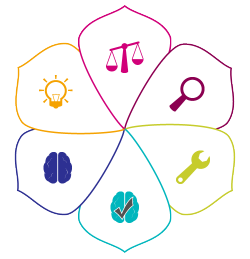 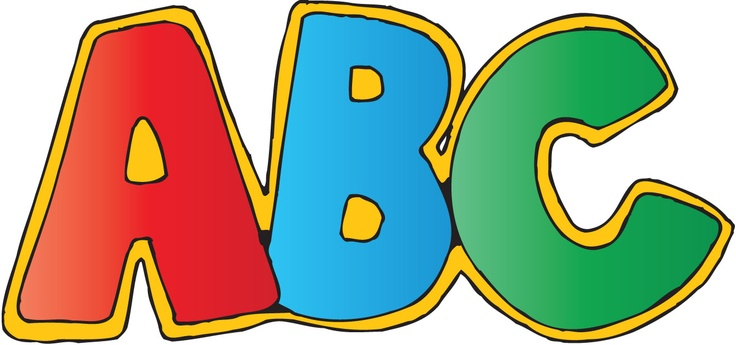 Stille lange rij
De lln moeten in een rij gaan staan in een aangegeven volgorde b.v. grootte, schoenmaat, geboortedatum, … varia: zelfde oefening zonder praten.
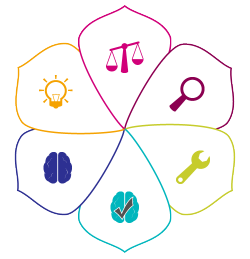 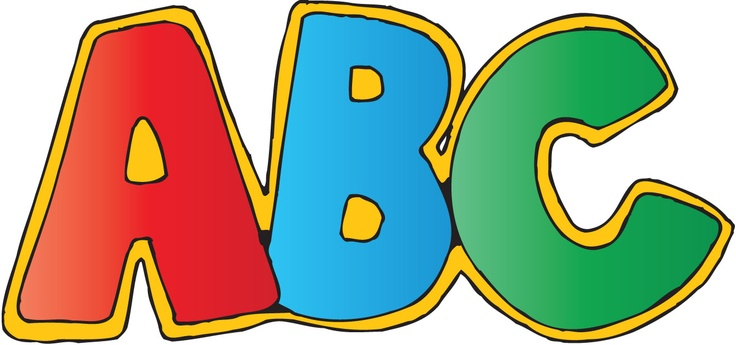 Stop-motion filmpjeA,C
Inspiratie op https://www.youtube.com/watch?v=YApRN7oBLLs  – Een soort ‘tekenfilmpje’ maken a.d.h.v. foto’s of tekeningen die achter elkaar ‘geplakt’ worden waardoor een bewegend effect wordt gecreëerd. Voorbeeld van een heel kort absurd stop-motionfilmpje dat in een kwartiertje gemaakt is:  https://youtu.be/VwJCn7FT7gQ
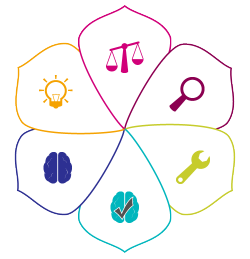 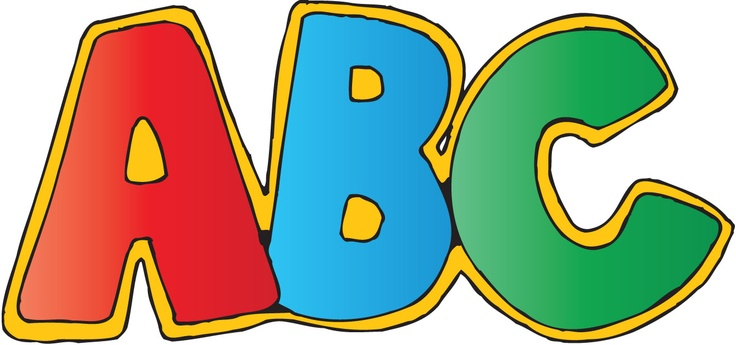 Stripverhaal/ fotoverhaalC
De lln maken een stripverhaal of fotoverhaal waarin de leerinhoud verwerkt zit.
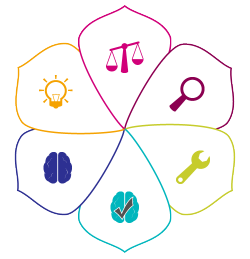 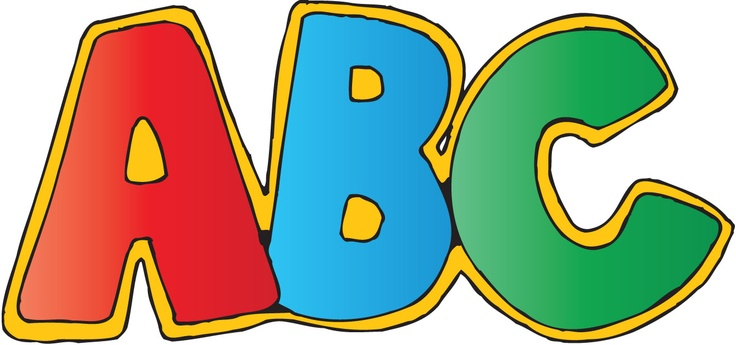 Tafelrondje om beurtH, B
De lkr stelt een open vraag, de lln zitten met een 4-tal rond de tafel en beantwoorden om beurten de vraag.
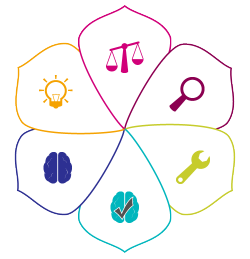 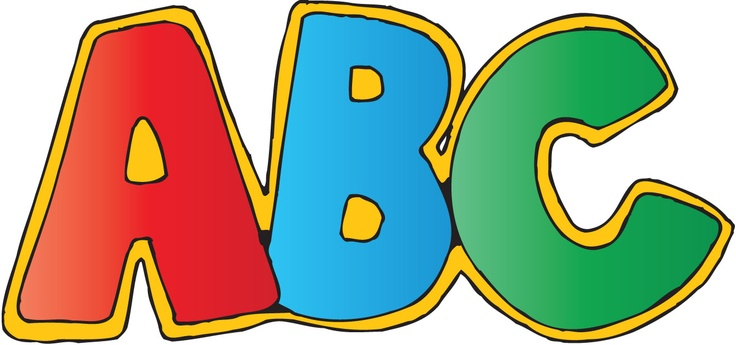 Tafelrondje simultaanH, B
De lln zitten per 4 rond de tafels, de lkr stelt (4) verschillende vragen (op 4 verschillende bladen), elke ll beantwoordt 1 vraag op papier, de bladen worden doorgegeven en zo beantwoorden ze ook de volgende vragen.
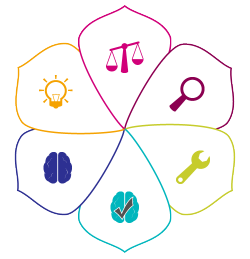 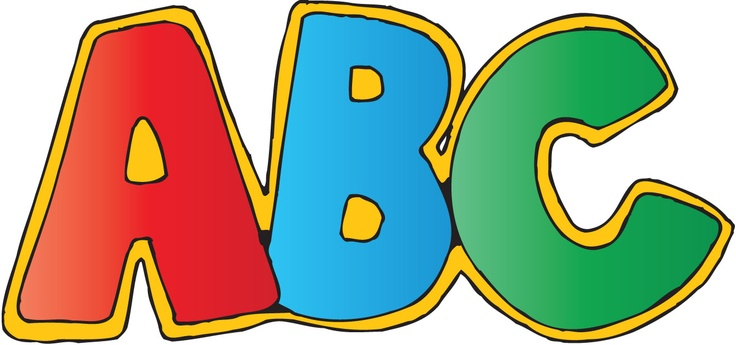 TagxedoA
http://www.tagxedo.com – De lln maken een woordenwolk rond de geziene theorie.
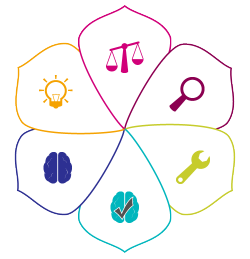 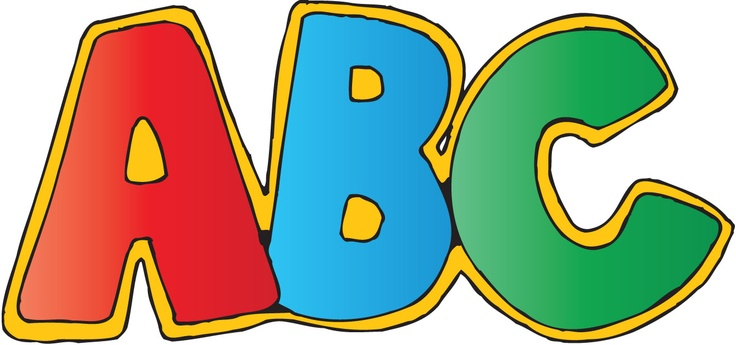 Teken wat wordt verteld H, B
Terwijl de lkr inhoudelijke info geeft, tekenen de lln wat wordt verteld.
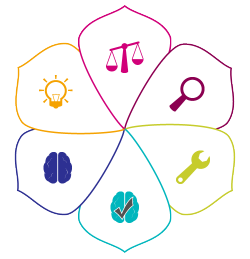 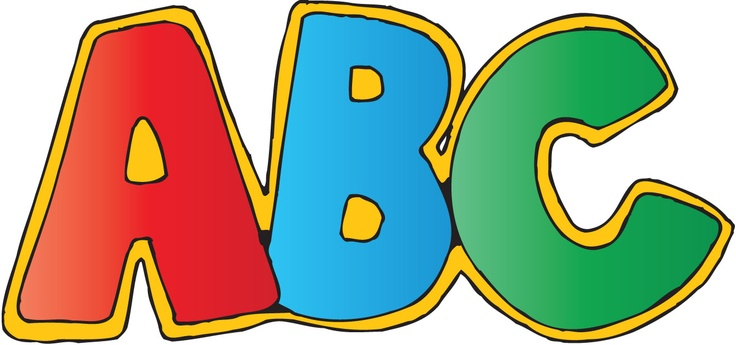 Tellen tot 10
De lln leggen hun hoofd op de bank. Op het startsein tellen ze 10 seconden. Wanneer ze denken dat er 10 seconden voorbij zijn, heffen ze hun hoofd.
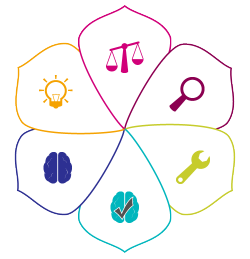 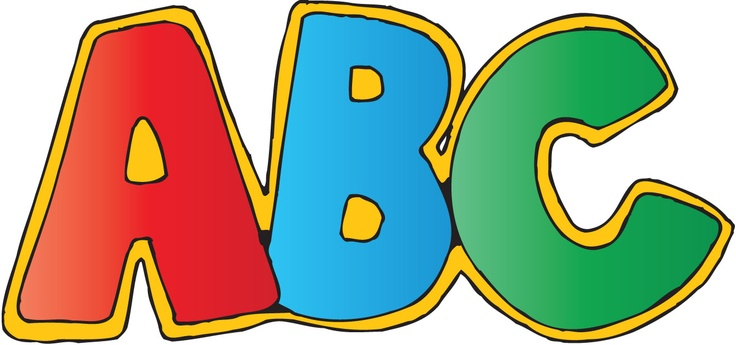 Tijdslijn maken H, A, C
http://www.readwritethink.org/files/resources/interactives/timeline_2/
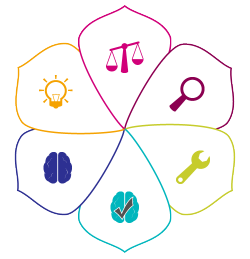 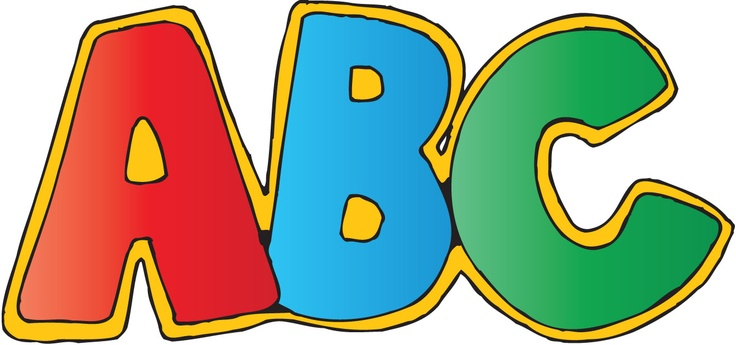 Touwtje trek
De groep wordt in 2 groepen gedeeld die elk een uiteinde van het touw krijgen. Ze moeten de andere groep over de lijn proberen trekken.
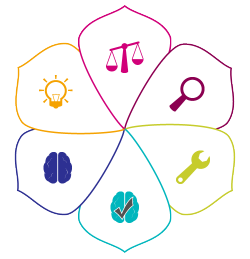 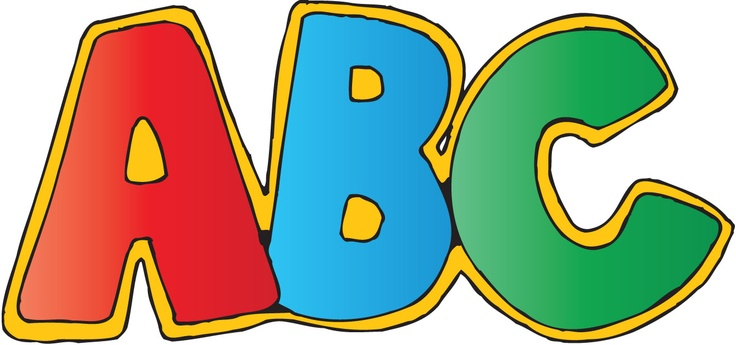 Tweegesprek H, B
De lkr geeft uitleg, ll 1 vertelt de inhoud na aan ll 2, ll 2 zegt wat het belangrijkste was en vult aan, ll 1 herhaalt kort de aanvulling. Dit doe je best met een tijdsafspraak.
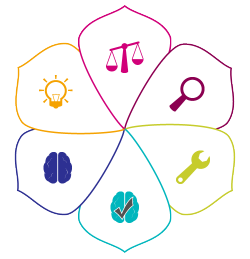 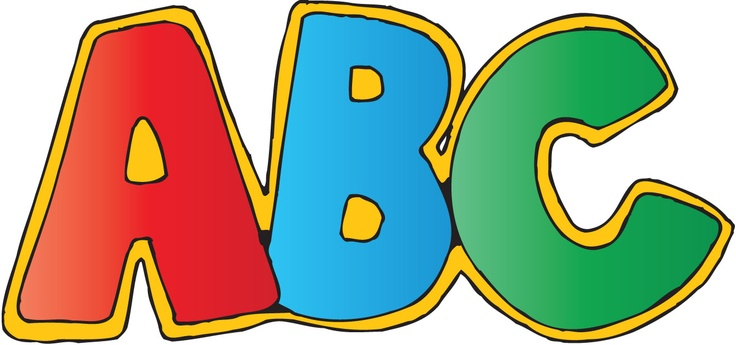 Van klein naar grootB
Eerst bedenken de lln individueel een antwoord op een (open) vraag, dan bespreken ze in kleine groepje wat het beste antwoord is, enkel dat antwoord wordt klassikaal voorgelezen.
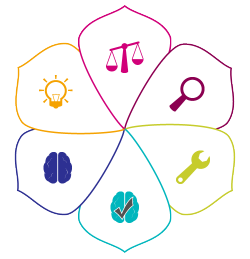 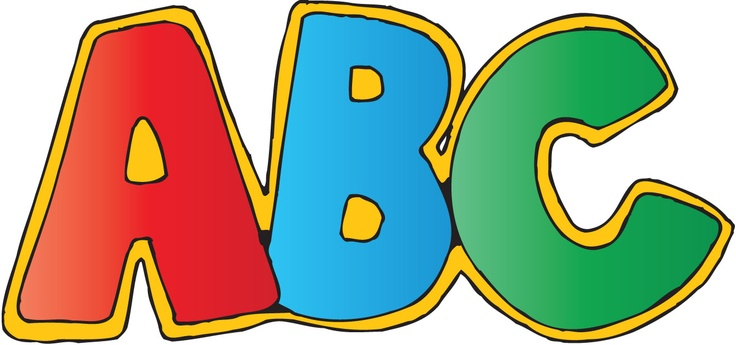 Vat samen en ruilB
De lln maken een samenvatting, ruilen met hun buur en vullen elkaars samenvatting aan.
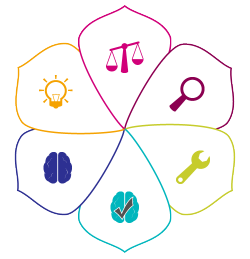 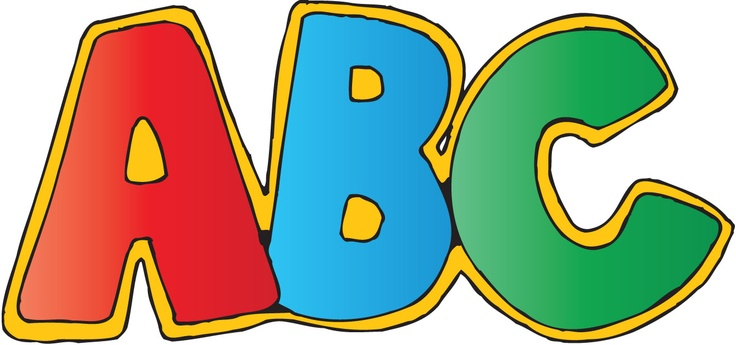 VragentrommelH, B, T, E
De lln trekken een vraag uit de vragentrommel om te beantwoorden.
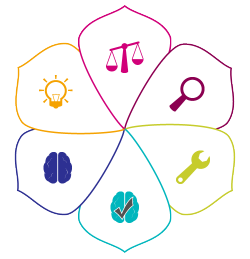 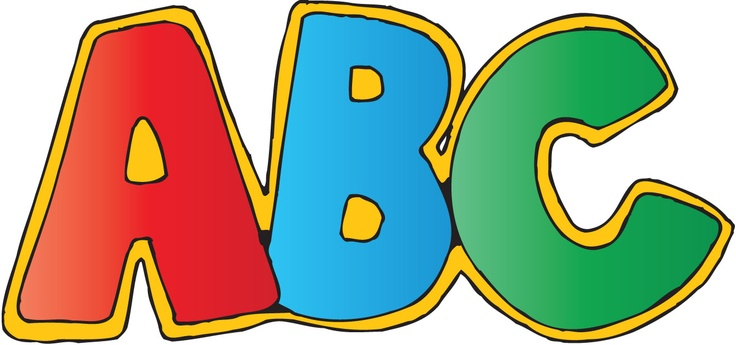 Vul de zin aanH
De lln krijgen het begin van een zin, deze moet worden aangevuld met kennis van de les. Dit kan ook worden gebruikt in metafoor-vorm b.v.: De school is voor mij als …
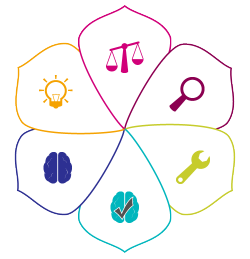 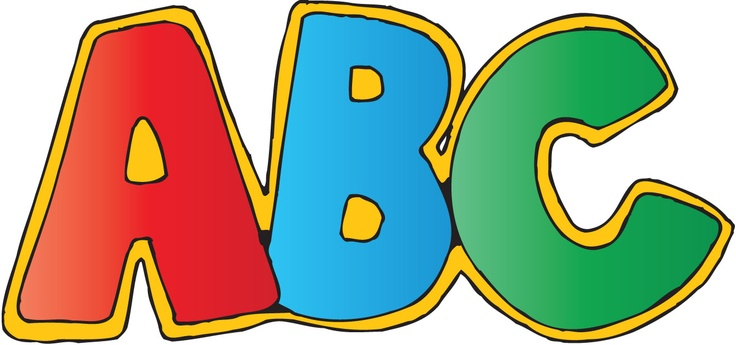 Wat heb je onthouden?H
De lkr geeft info, nadien pas mogen de lln noteren wat ze nog weten. Daarna kunnen ze elkaar (per 2) aanvullen.
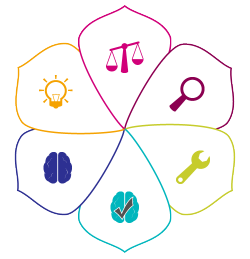 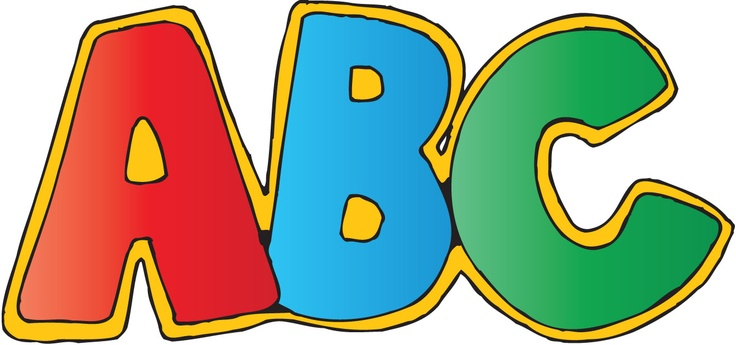 Wat/Wie ben ik?H, B
Ieder krijgt een woord i.v.m. de leerinhoud op de rug of voorhoofd gekleefd, door anderen te bevragen moet je te weten komen wie/wat je bent.
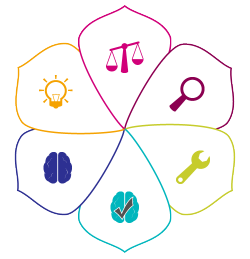 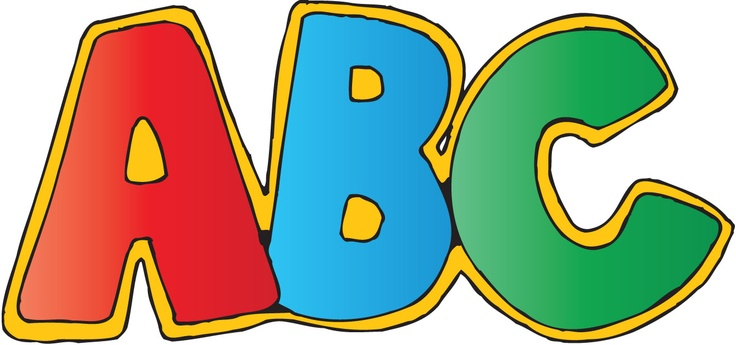 Weerwolven
gezelschapsspel-groepsspel
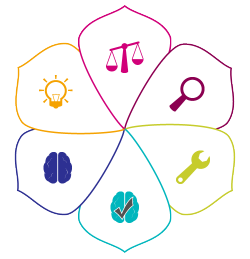 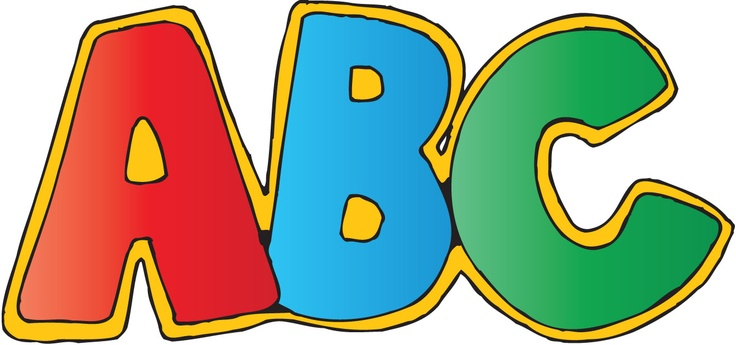 Welk nut heeft deze inhoud concreet?T
De lln moeten zelf (in kleine groepjes) bedenken welk nut de geziene leerinhoud in het leven kan hebben.
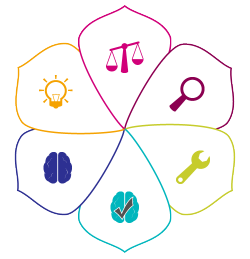 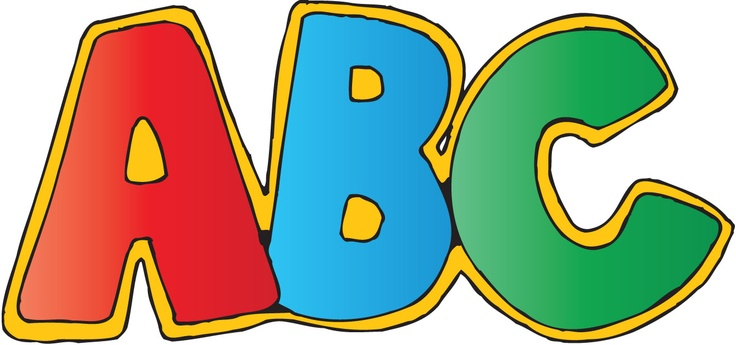 Welke hoek van het klaslokaal kies je?H, E, B
Elke hoek van de klas staat voor een idee of antwoord. De lkr stelt een vraag of geeft een stelling met telkens 4 mogelijke ‘antwoorden’ (hoeken van de klas), de lln gaan elk naar de hoek waarvan zij vinden dat het antwoord er best op lijkt.
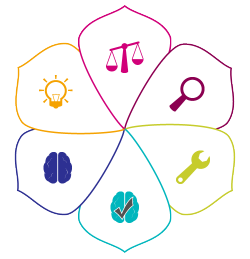 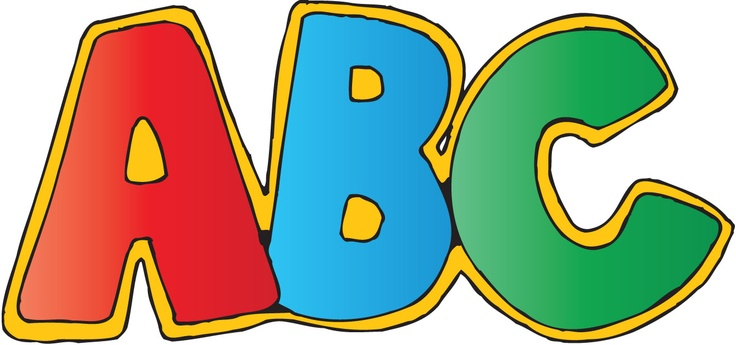 WoordenslangH
De lln krijgen een woord dat eindigt op een bepaalde letter. De eerste lln moet aanvullen met een ander woord uit de les dat begint met de laatste letter van het vorige woord enz. (b.v. Psyche- emotioneel- leren-…)
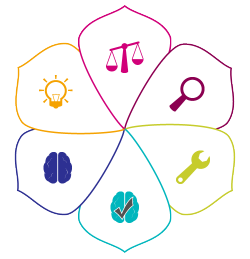 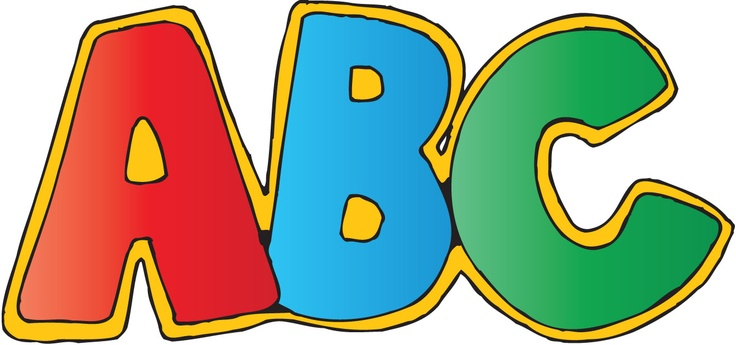 WoordenspinH
Een 1 kernwoord wordt gelinkt met woorden. Deze woorden worden dan opnieuw gelinkt aan elkaar en aan nieuwe woorden, …
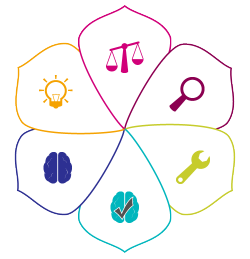 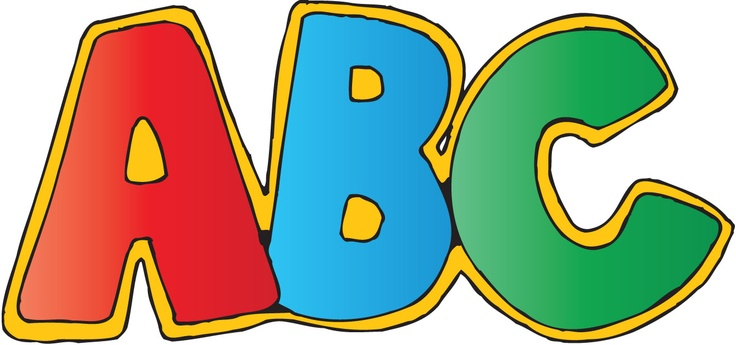 VerbugaB, T
www.verbuga.eu  oefeningen op werkwoordsvervoegingen
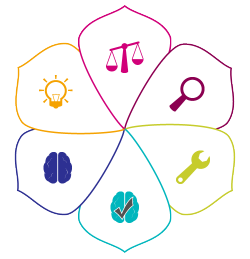 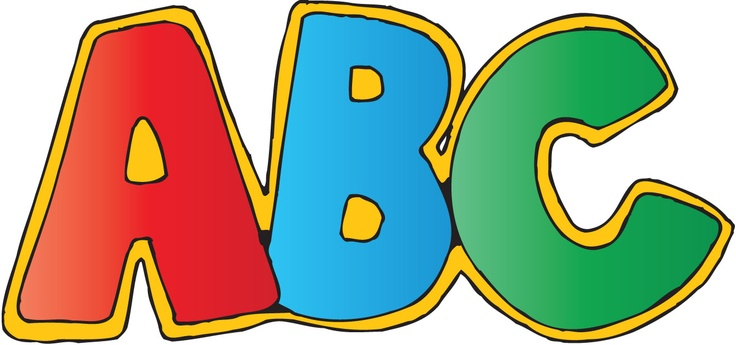 Zeg en schrijf H, B, T
Per 2 krijgen de lln oefeningen: ll 1 leest de oefening voor en geeft het antwoord, ll 2 noteert wat ll 1 zegt en coacht indien nodig…en geeft een pluim. Voor de volgende oefening wisselen de rollen. Dus de een noteert wat de ander zegt.
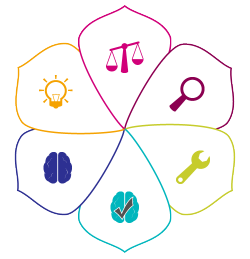 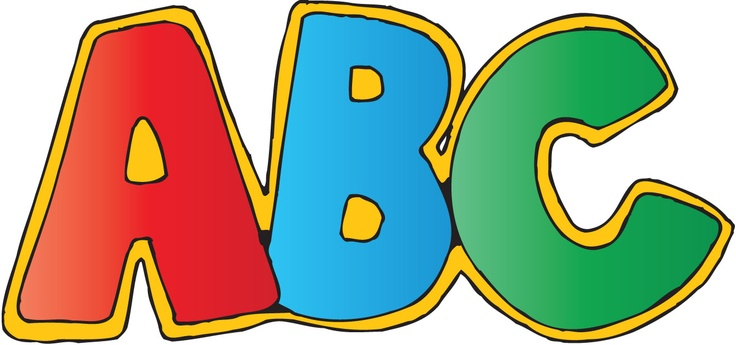 Pictoselector H, A, C
https://www.pictoselector.eu/nl/ – Een programma om pictogrammen te maken of om een reeks van pictogrammen samen te voegen tot een procesvoorstelling.
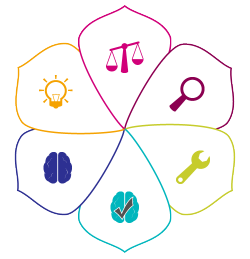 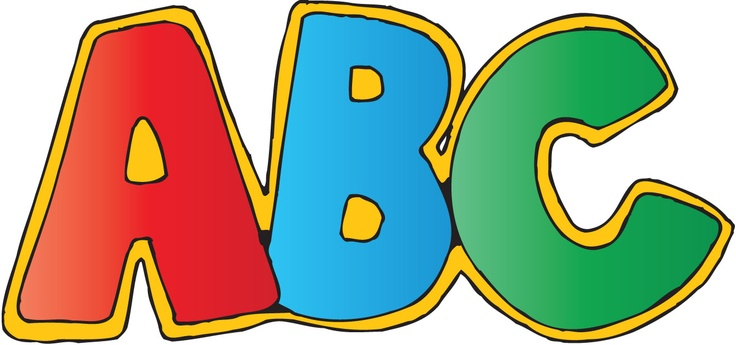 EscaperoomB, T, A, C
A.d.h.v. opdrachten vanuit de leerinhoud moeten de lln een oplossing vinden om de code tot ‘vrijheid’ te bemachtigen. De lln werken in groepjes en moeten binnen het lesuur ‘het lokaal’ weten te ‘decoderen’. 
Inspiratie o.a. te vinden op o.a.: 
https://nl.pinterest.com/pin/563301865881776444/
https://goedelesideeenmoetjedelen.wordpress.com/2018/06/11/zelf-een-escape-room-maken/ 
https://www.klascement.net 
https://studio.hetklokhuis.nl/project/93/Escape-room
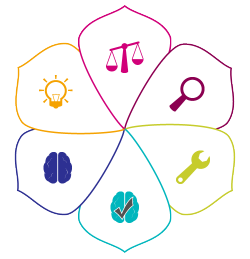 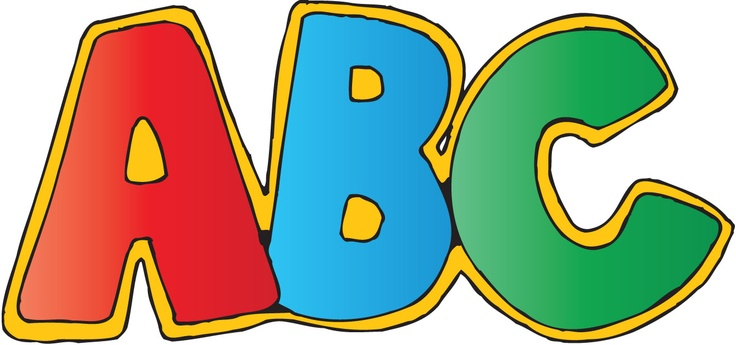 Pecha Kucha A, E, C
Een presentatietechniek, met behulp van PPT, waar lln iets voorstellen. De lln moeten in korte tijd met behulp van afbeeldingen ‘een verhaal’ (verbonden aan de leerinhoud) vertellen met een opgegeven lengte. Tijdens een Pecha Kucha-presentatie worden bv. 20 afbeeldingen getoond. Elke afbeelding wordt 20 seconden getoond en dan volgt automatisch de volgende slide. Er is geen stop of pauze mogelijk. De presentatie duurt in dit geval dus precies 20 x 20 seconde. Ter variatie kan je spelen met het aantal dia’s en de tijd.
Instelling in PPT: https://www.youtube.com/watch?v=YGVCKCn6jBc
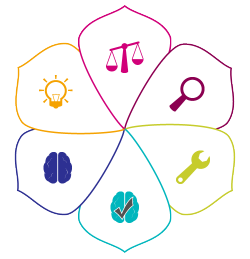 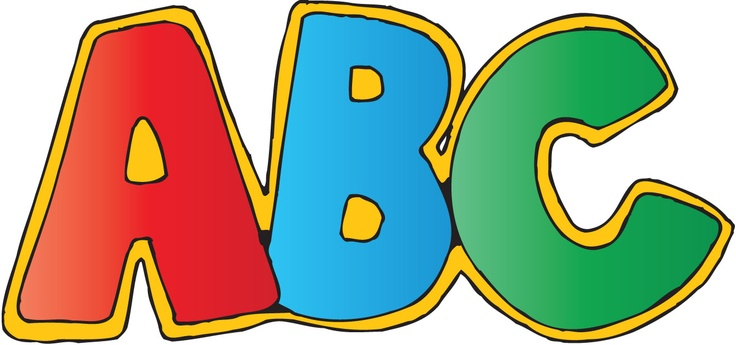 Zet een actie opC
De lln zetten stapsgewijs, volgens een plan, een actie op rond het uitgewerkte thema.
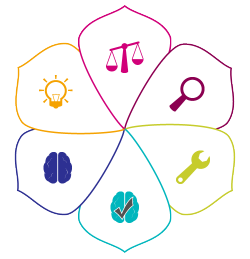 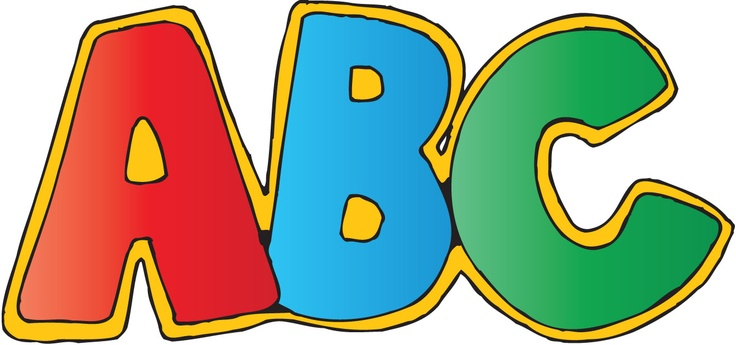 Zet de klokH, B, T
De lln maken zoveel mogelijk oefeningen correct in een beperkte tijd.
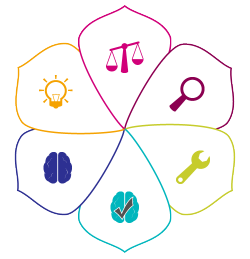 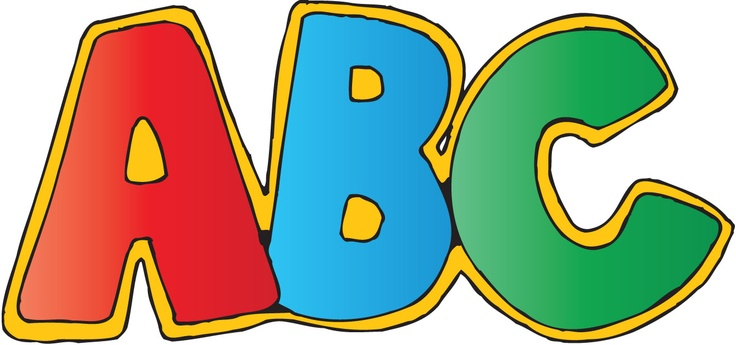 Zoek de eenheidH, A
De inhoud van een infodeel wordt verknipt (ofwel echt helemaal, ofwel per paragraaf of zo). De lln moeten de structuur van de cursus zoeken en er opnieuw een correcte gestructureerde eenheid van maken.
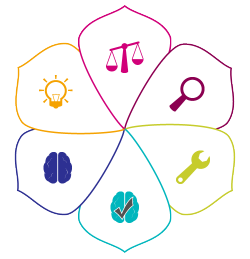 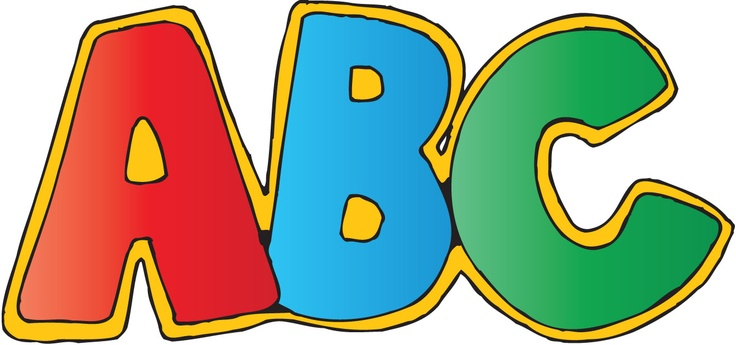 PlacematsH, B, T
De leerlingen krijgen per 4 een groot blad met in het midden een vierkant en dan een lijn van de 4 hoeken van het vierkant naar de 4 hoeken van het blad. Ze krijgen een vraag en noteren elk hun antwoord in hun vak van de buitencirkel. Daarna plegen ze overleg en noteren het juiste antwoord in het middenvak.
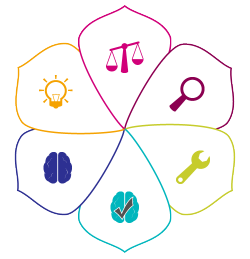 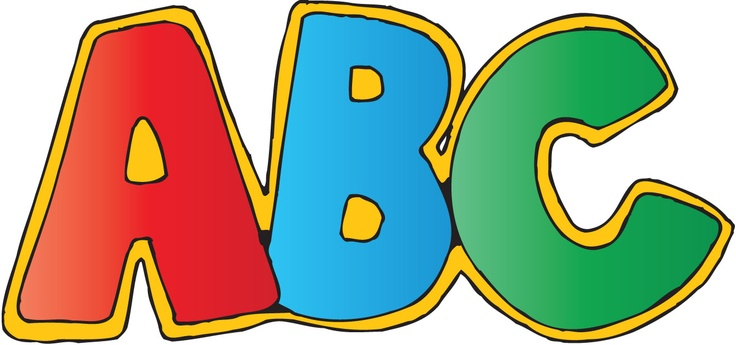